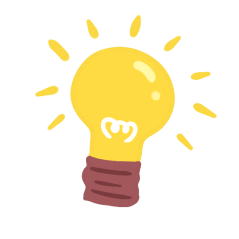 Thứ … ngày … tháng … năm …
Hoạt động trải nghiệm
CHỦ ĐỀ 2:
AN TOÀN TRONG CUỘC SỐNG
Tuần 8
MỤC TIÊU BÀI HỌC
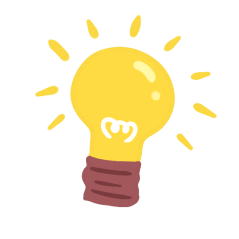 Tham gia được các hoạt động của trường, lớp về an toàn giao thông.
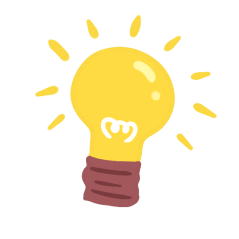 Biết giữ an toàn trong lao động.
THAM GIA TỔNG KẾT HOẠT ĐỘNG CHỦ ĐỀ “AN TOÀN TRONG CUỘC SỐNG”
SINH HOẠT
DƯỚI CỜ
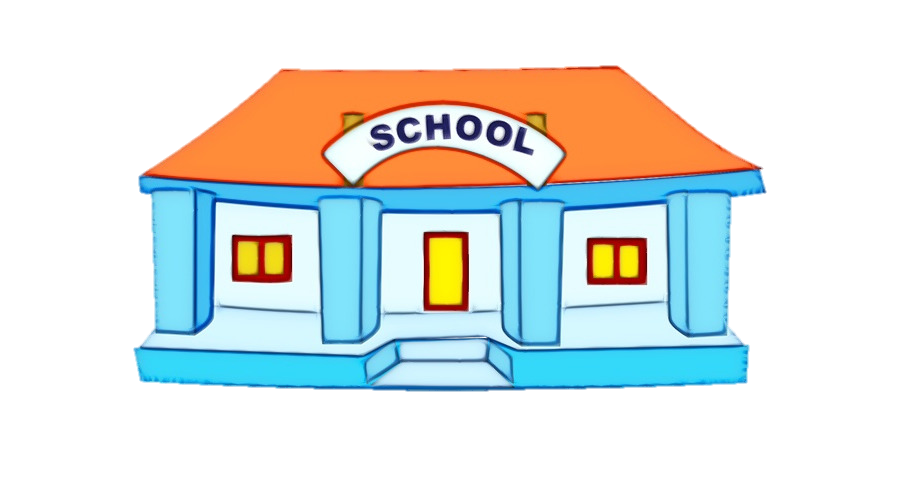 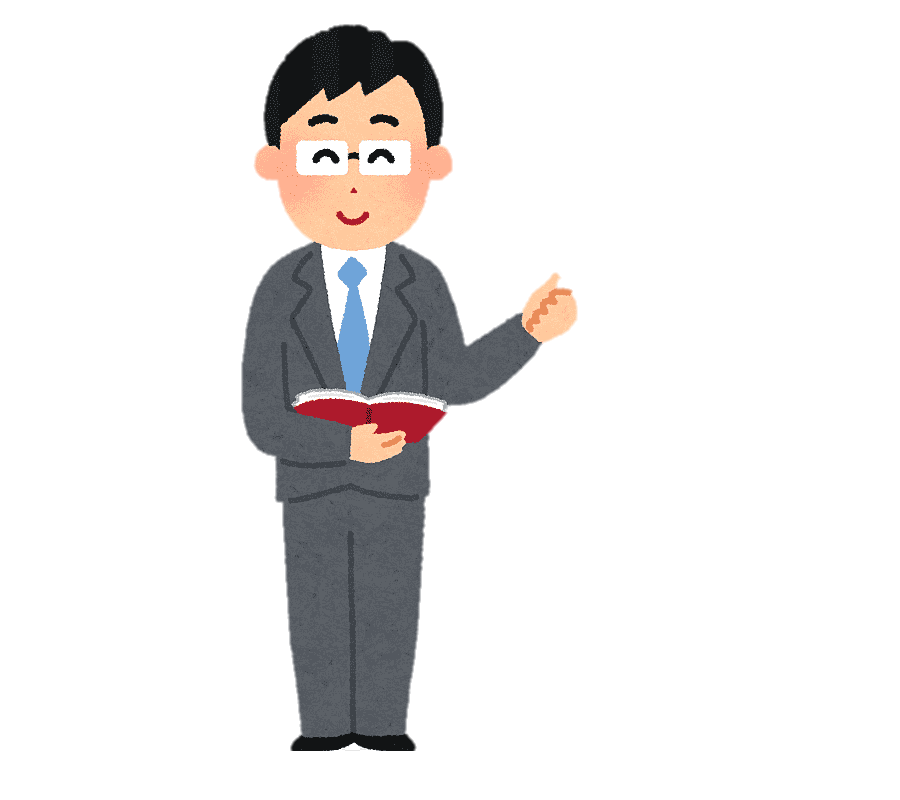 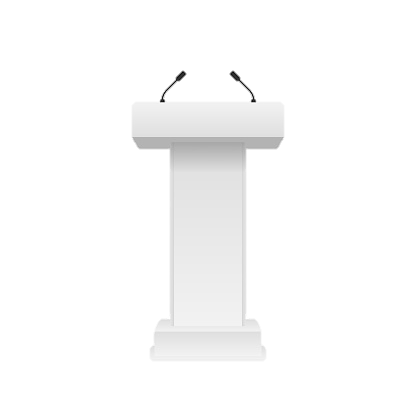 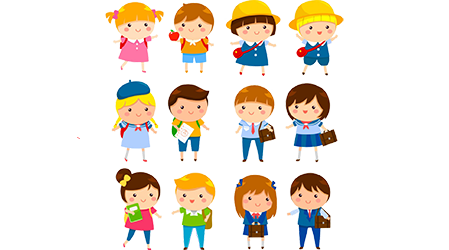 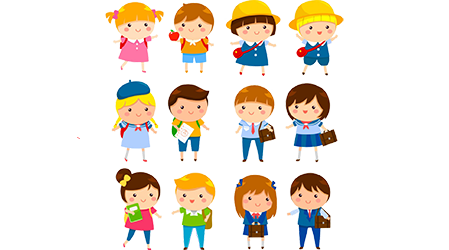 HÁI HOA DÂN CHỦ
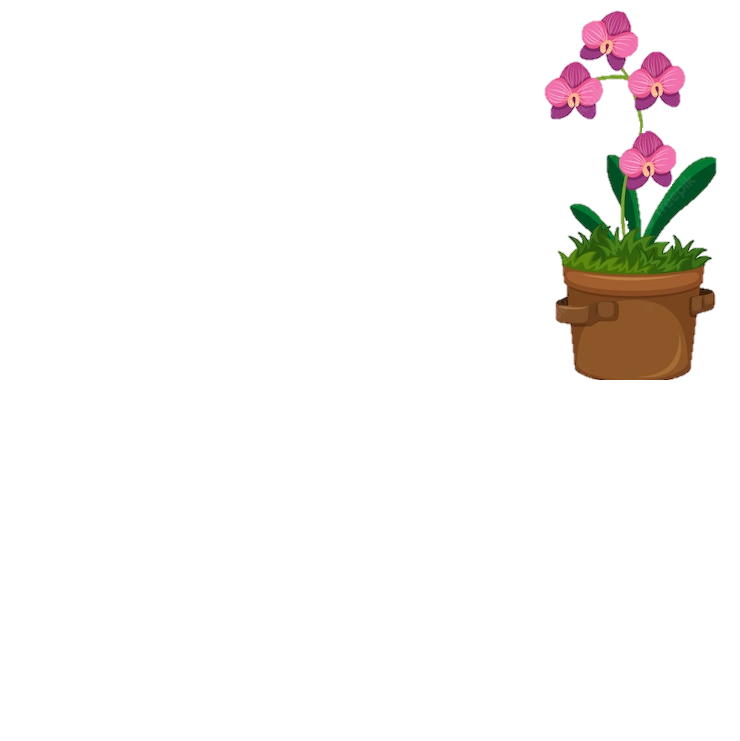 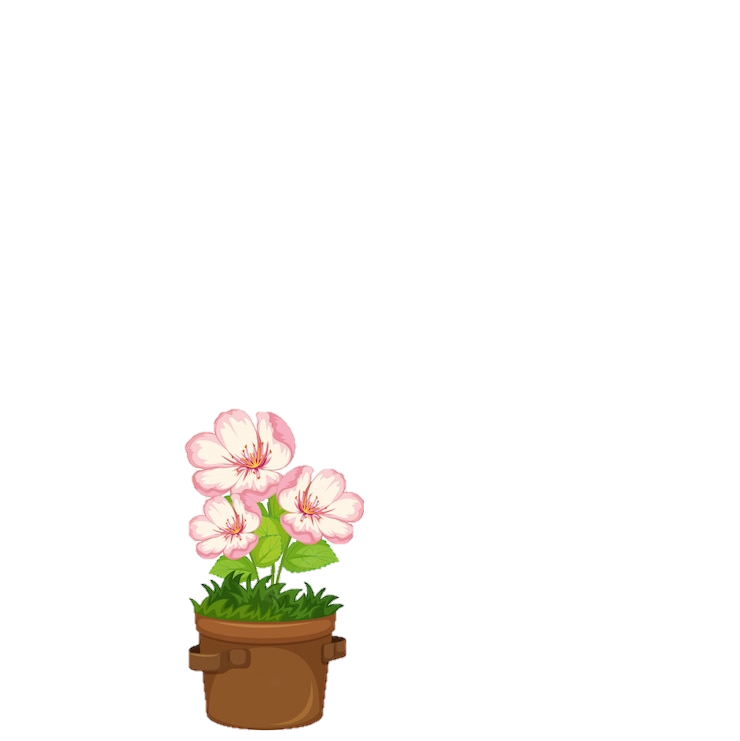 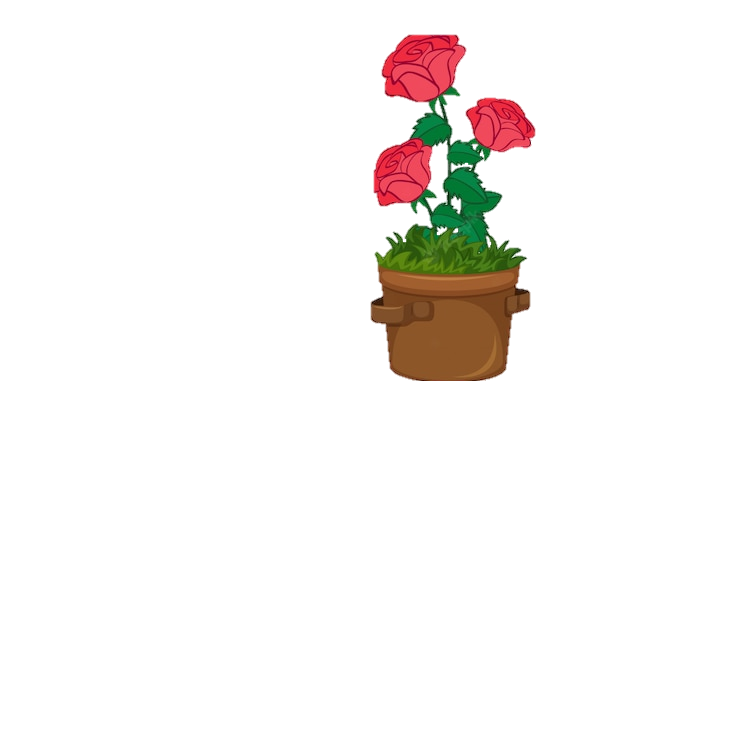 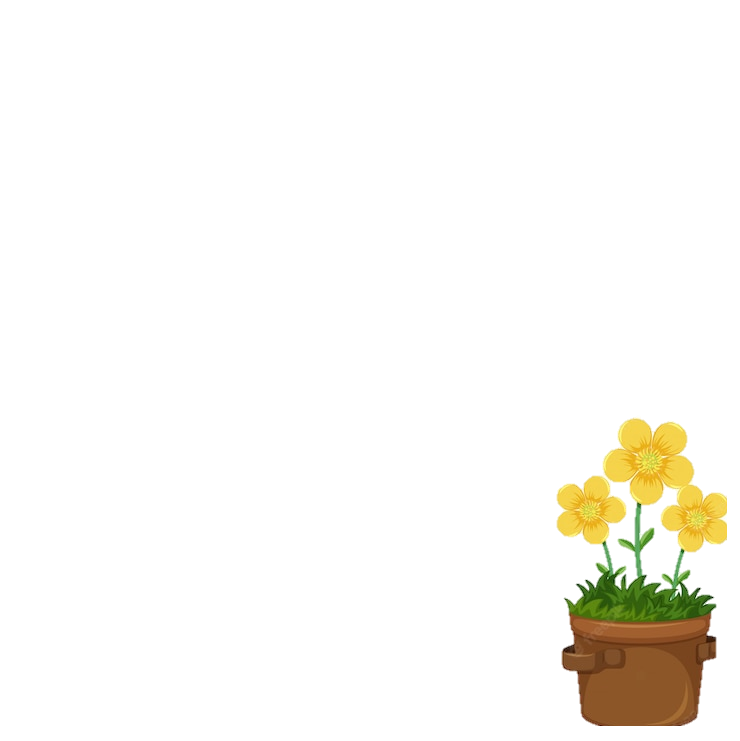 [Speaker Notes: Gv bấm vào chậu hoa để sang slide câu hỏi. Bấm mũi tên xanh quay về
Bấm trái tim để sang hoạt động kế.]
Một mặt mà chỉ một chân
Đứng bên quốc lộ xa gần khắp nơi
Tuy rằng chẳng nói một lời
Mà nghiêm pháp luật, trái thời phạt ngay?
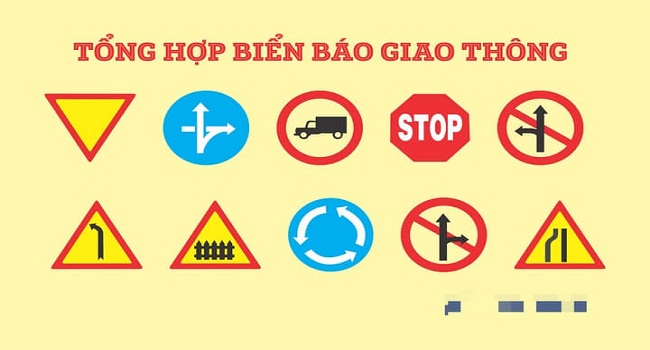 Phạm Minh Trường
Đáp án: 
Biển báo giao thông
[Speaker Notes: GV click chọn mũi tên góc trái để về slide hái hoa dân chủ]
Xe gì màu trắng
Có chữ thập xinh
Đèn màu nhấp nháy
Chạy nhanh trên đường?
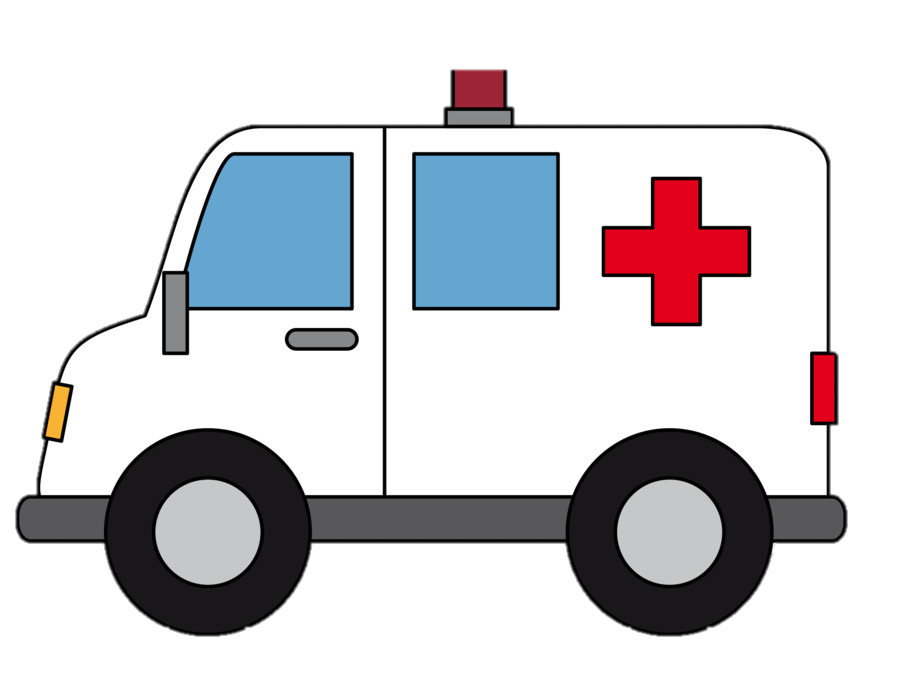 Đáp án: Xe cứu thương
[Speaker Notes: GV click chọn mũi tên góc trái để về slide hái hoa dân chủ]
Mắt đỏ, vàng, xanh
Đêm ngày đứng canh
Ngã tư đường phố
Mắt đỏ báo “dừng”
Mắt xanh báo “đi”
Vàng “Chờ tí nhé”
Đố bé là gì ?
Đáp án: Đèn giao thông
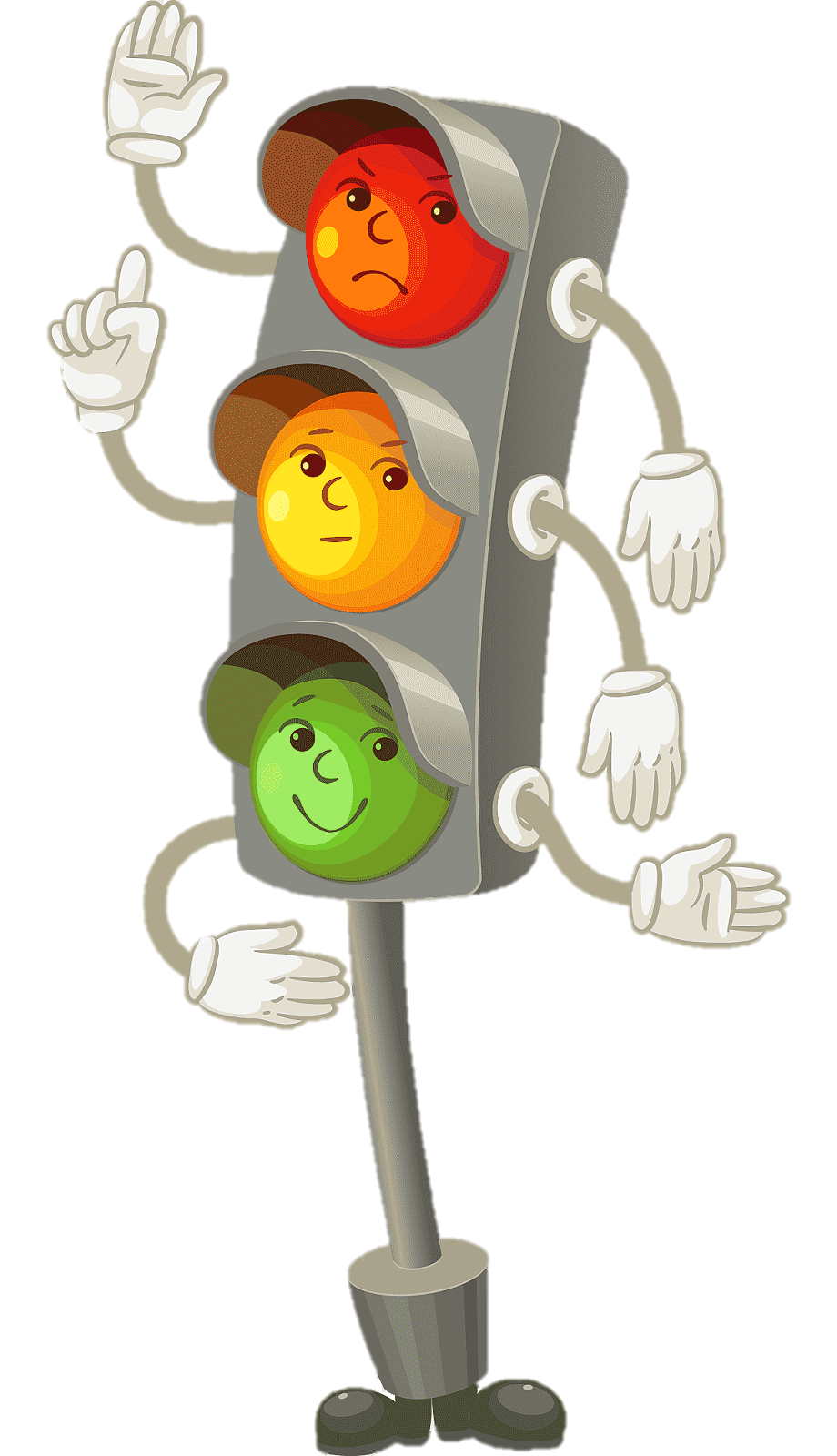 [Speaker Notes: GV click chọn mũi tên góc trái để về slide hái hoa dân chủ]
Có đầu, không miệng, không tai
Đôi mắt như chẳng nhìn ai ban ngày
Đêm chạy, “đôi mắt” sáng thay
Bốn chân là bánh, chứa đầy những hơi?
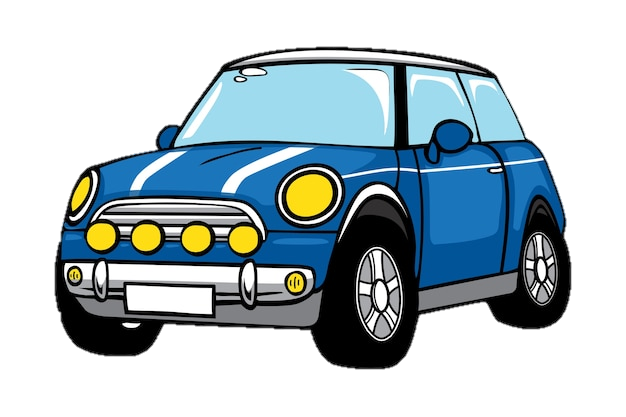 Đáp án: Xe ô tô
[Speaker Notes: GV click chọn mũi tên góc trái để về slide hái hoa dân chủ]
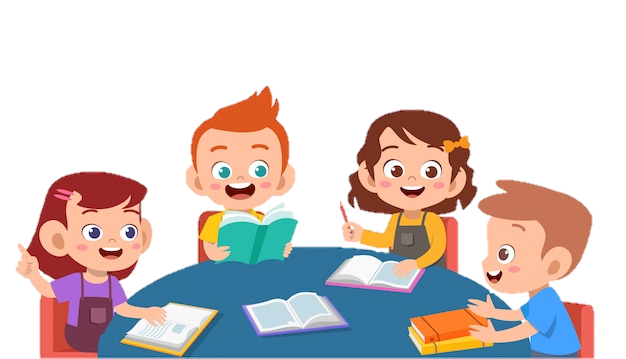 Thảo luận nhóm 4
TÌNH HUỐNG 1
An và Bình cùng đi mua bánh mì, nhưng do sơ ý An làm rơi túi đựng bánh mì xuống đất. Bánh mì rơi ra khỏi túi. An nhặt lên, phủi bụi và nói vẫn có thể dùng được. Còn Bình cho rằng bánh mì đã bẩn, không đảm bảo an toàn vệ sinh thực phẩm, cần mua bánh mì khác.
Theo em, ý kiến của bạn nào là chính xác?
Nhưng như vậy không đảm bảo vệ sinh
Phủi tí bụi là sạch ấy mà.
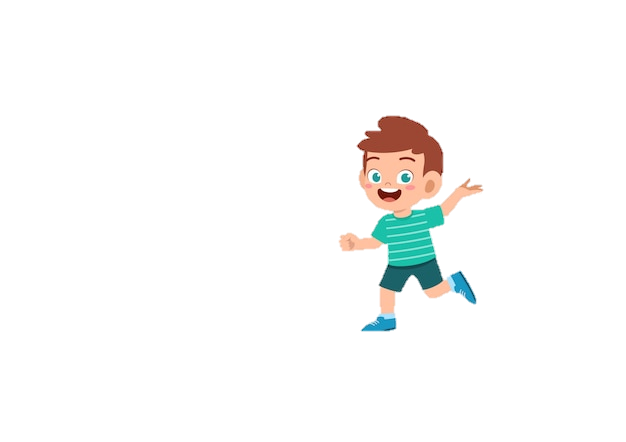 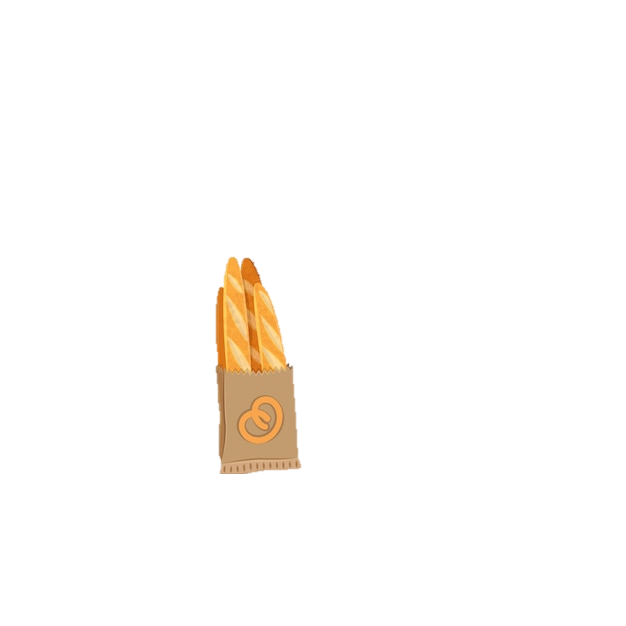 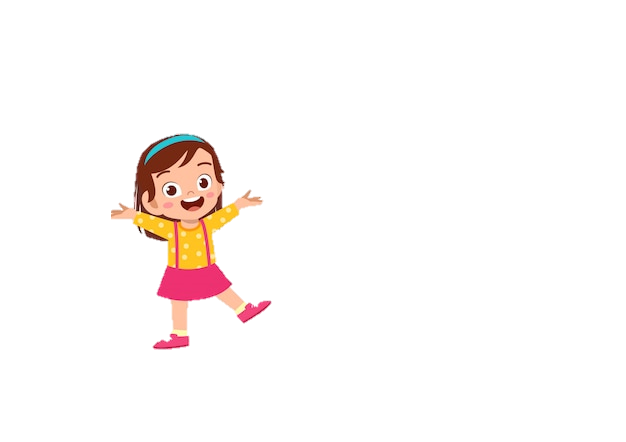 DIỄN VIÊN TÍ HON
Tình huống 1:
Nhưng như vậy không đảm bảo vệ sinh
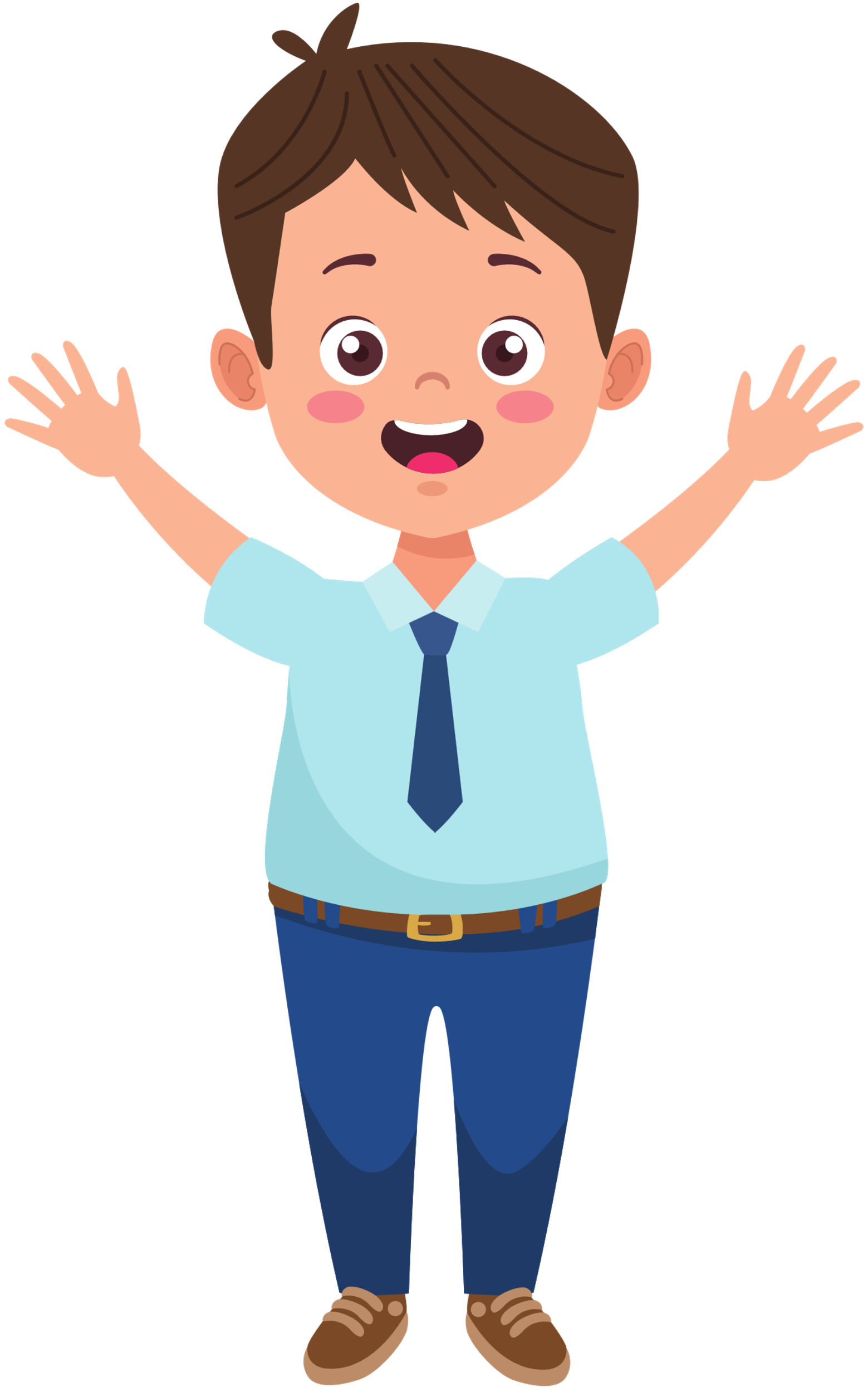 Phủi tí bụi là sạch ấy mà.
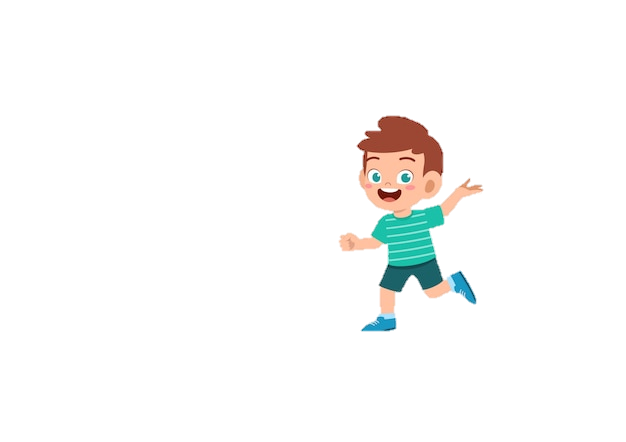 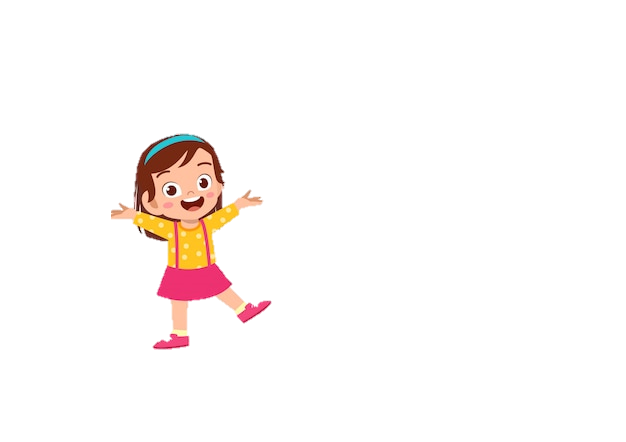 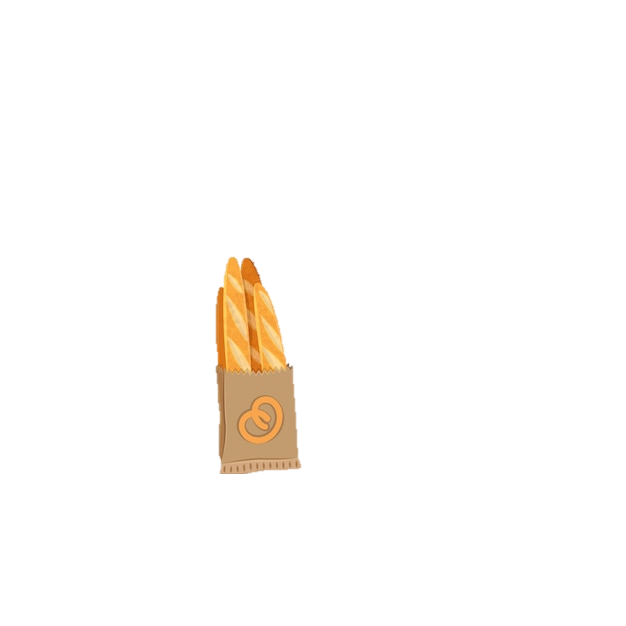 Cùng 
Thảo luận
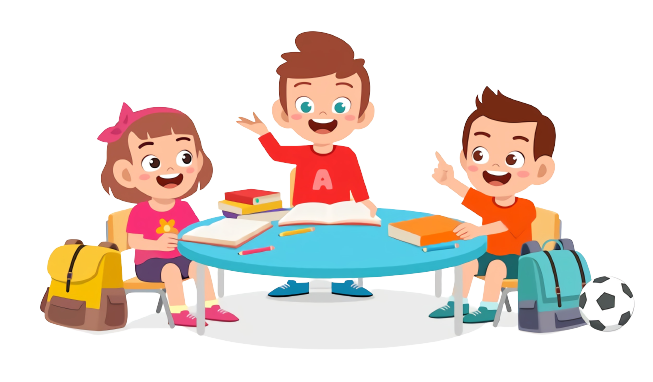 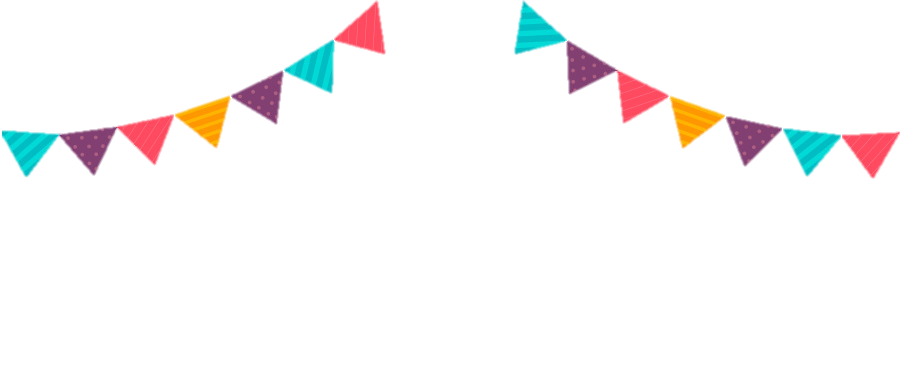 CÙNG CHIA SẺ
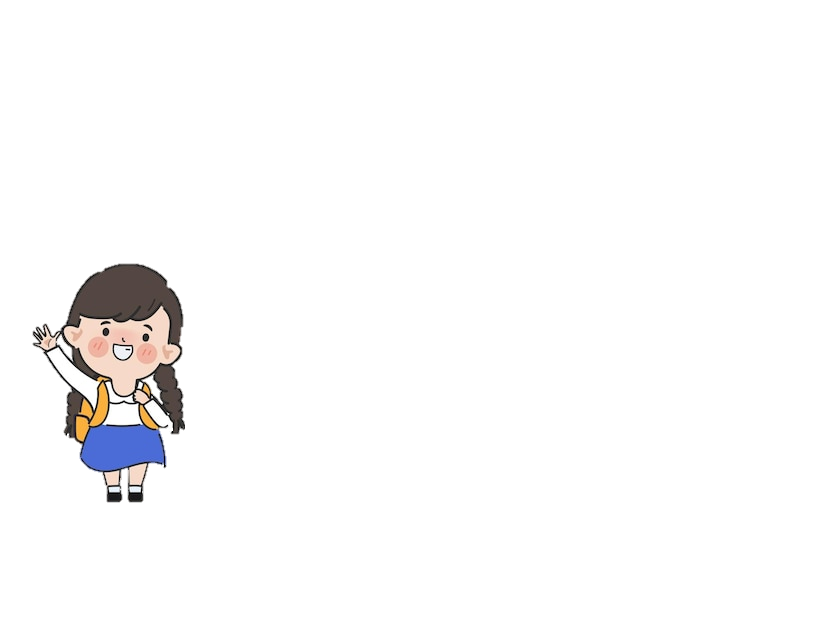 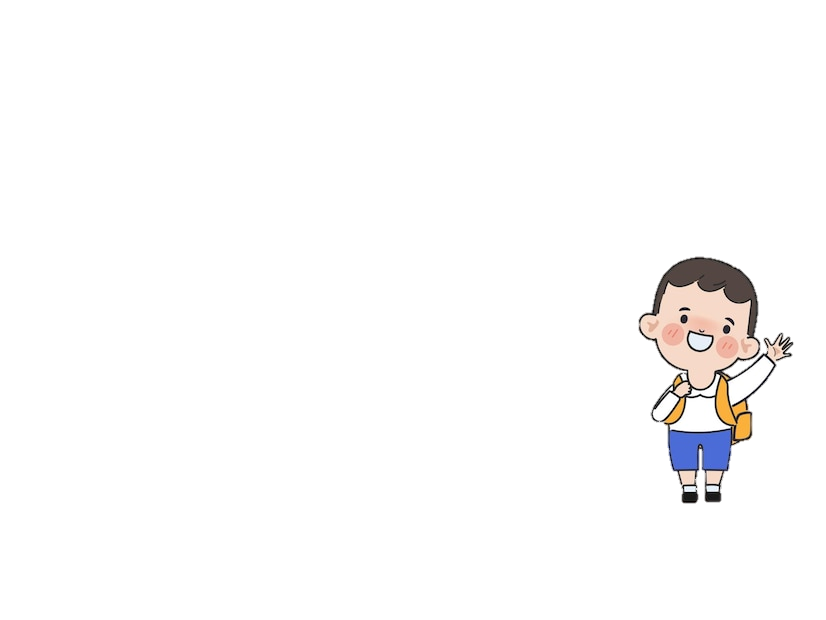 Các nhóm khác
Lắng nghe – góp ý - bổ sung
GIẢI QUYẾT TÌNH HUỐNG 1
Chúng ta nên mua bánh mì mới nhé!
Chúng ta nên mua một ổ bánh mì khác. Vì khi rớt xuống đất, các vi khuẩn và bụi bẩn đã bám vào bánh mì. Nếu ăn phải sẽ có nguy cơ bị ngộ độc thực phẩm.
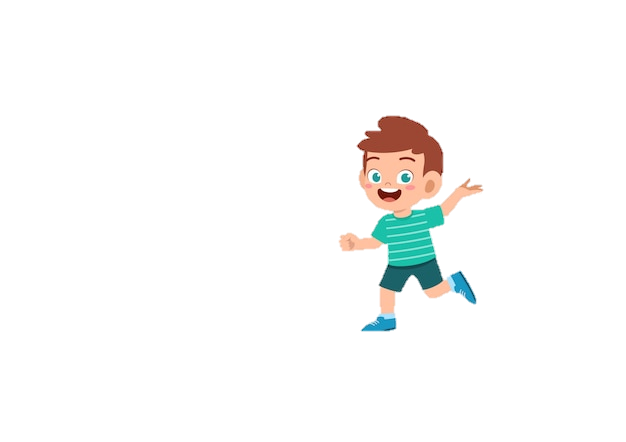 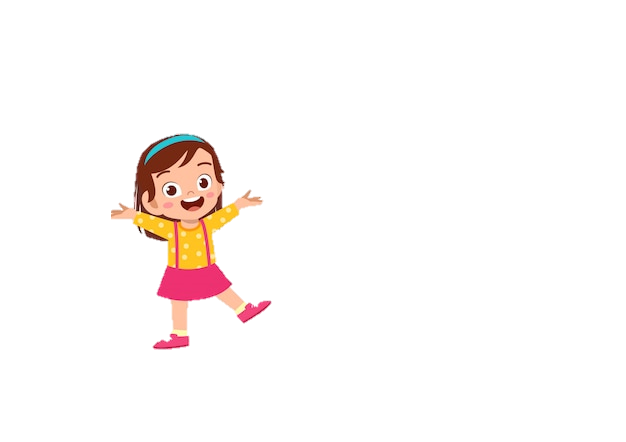 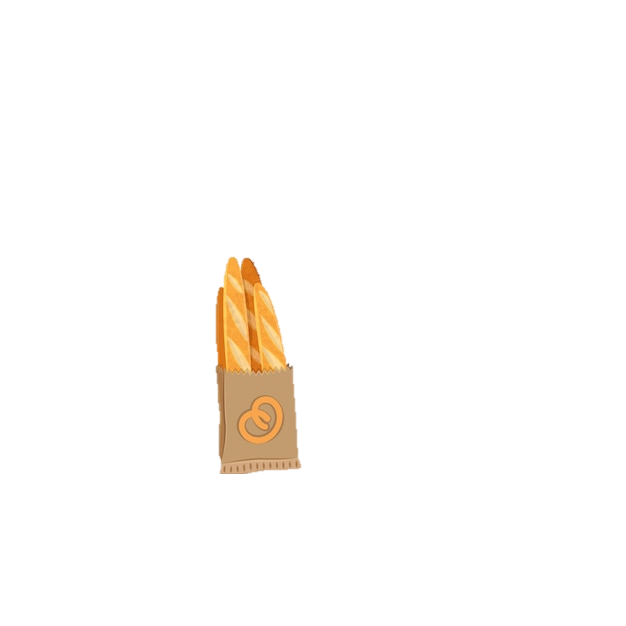 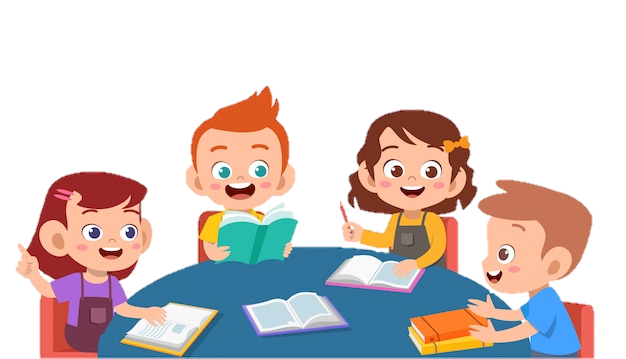 Thảo luận nhóm 4
TÌNH HUỐNG 2
Ôi! Thớt nào dùng chẳng được.
Bạn nên sử dụng thớt cắt trái cây
Lan rủ Hà sang nhà ăn cơm. Khi Lan cắt trái cây thì đã sử dụng thớt dùng để chế biến thịt, cá. Hà ngăn lại và nói nên sử dụng thớt dành riêng để cắt trái cây, nhưng Lan nói thớt nào dùng cũng được.
Theo em, ý kiến của bạn nào là chính xác?
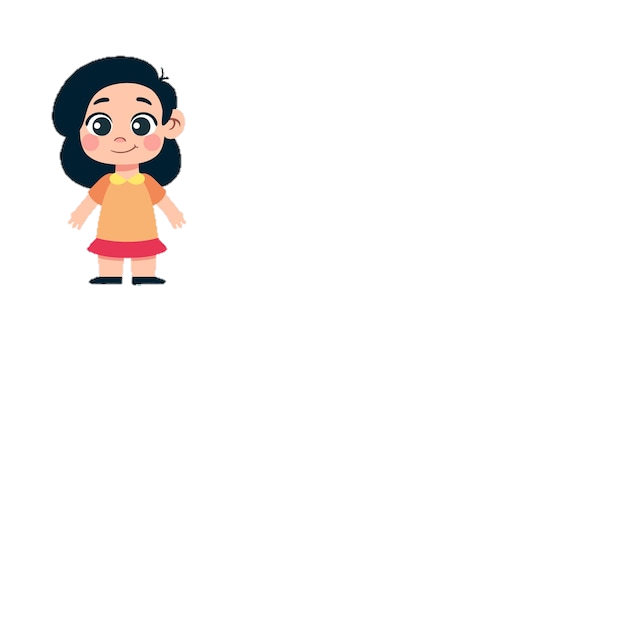 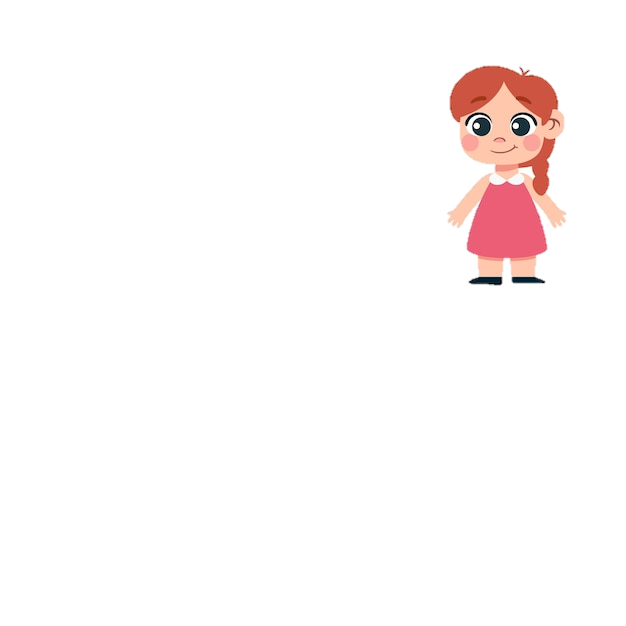 DIỄN VIÊN TÍ HON
Tình huống 2:
Ôi! Thớt nào dùng chẳng được.
Bạn nên sử dụng thớt cắt trái cây
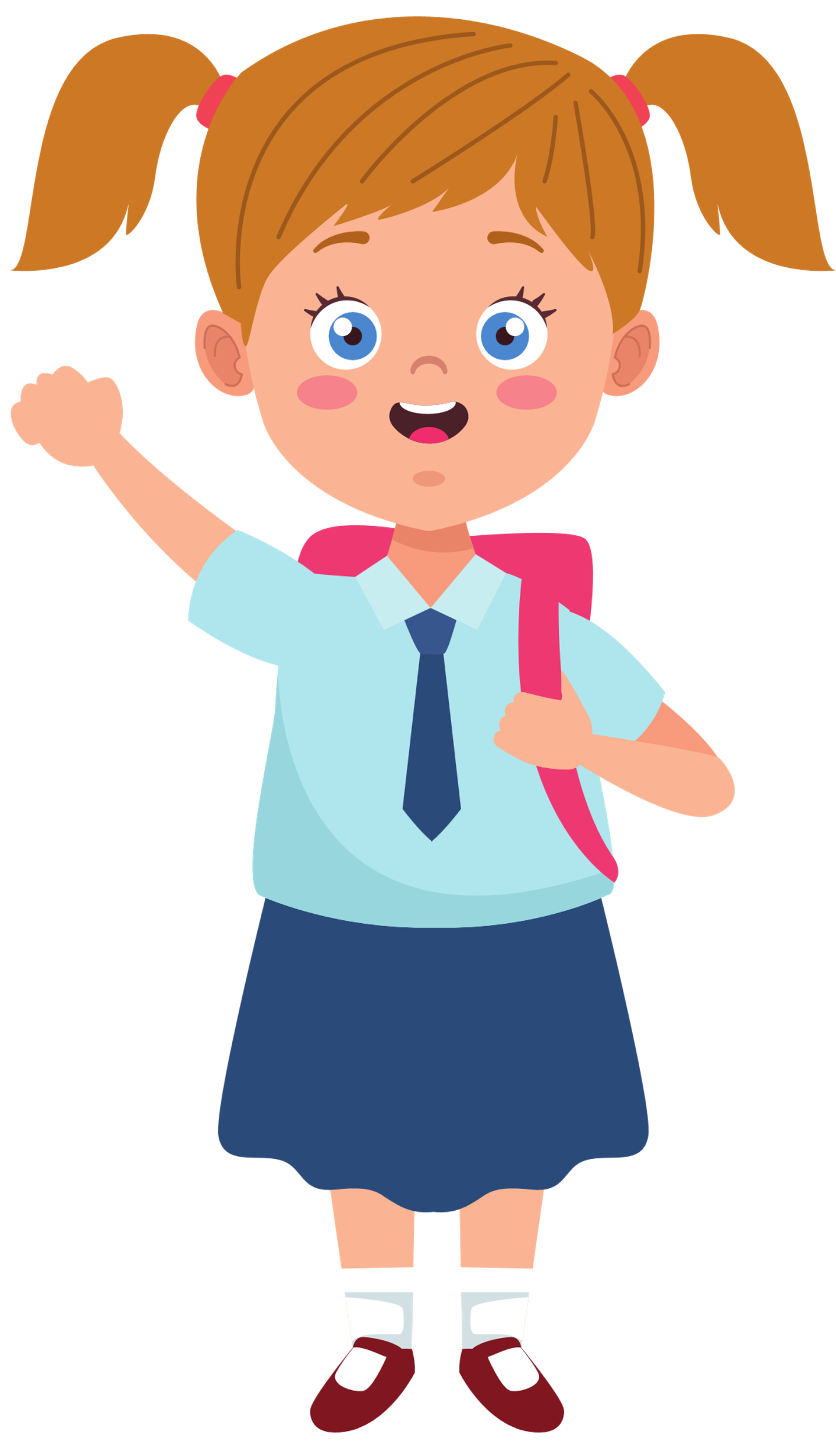 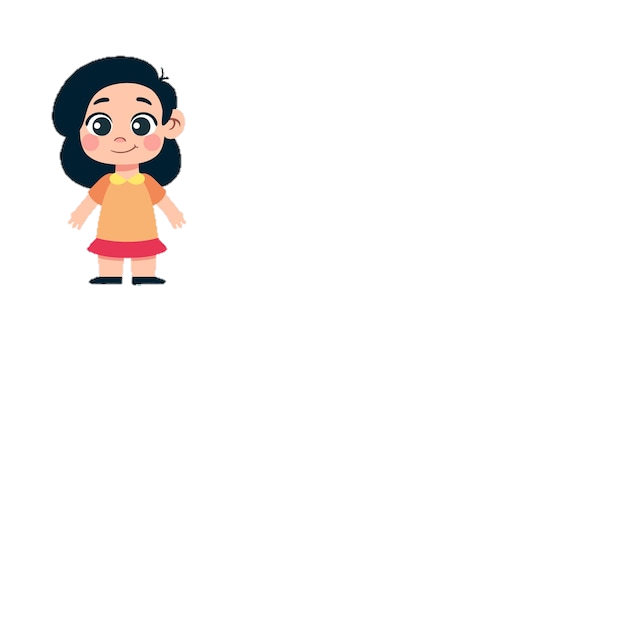 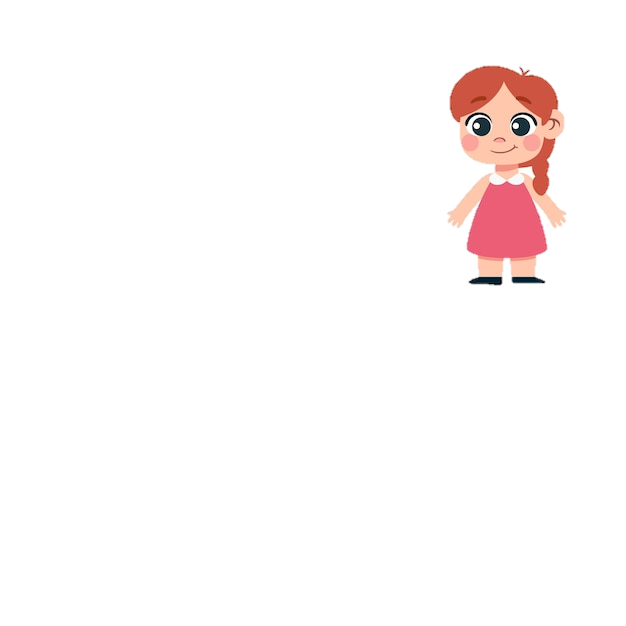 Cùng 
Thảo luận
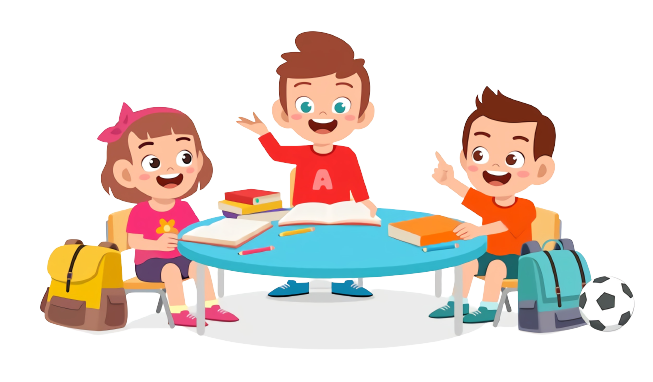 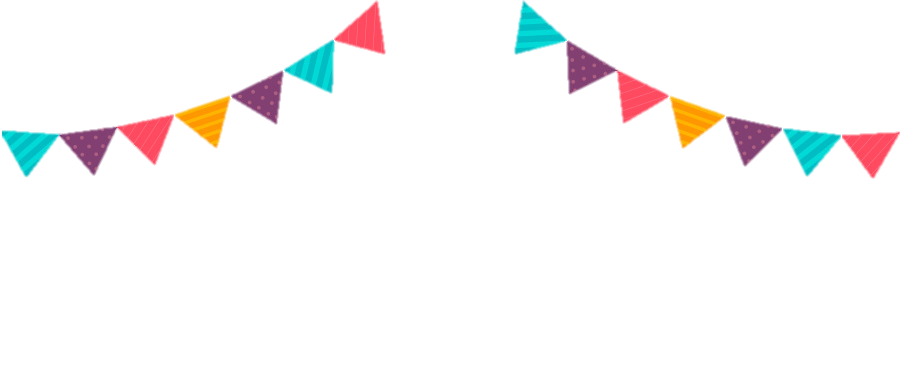 CÙNG CHIA SẺ
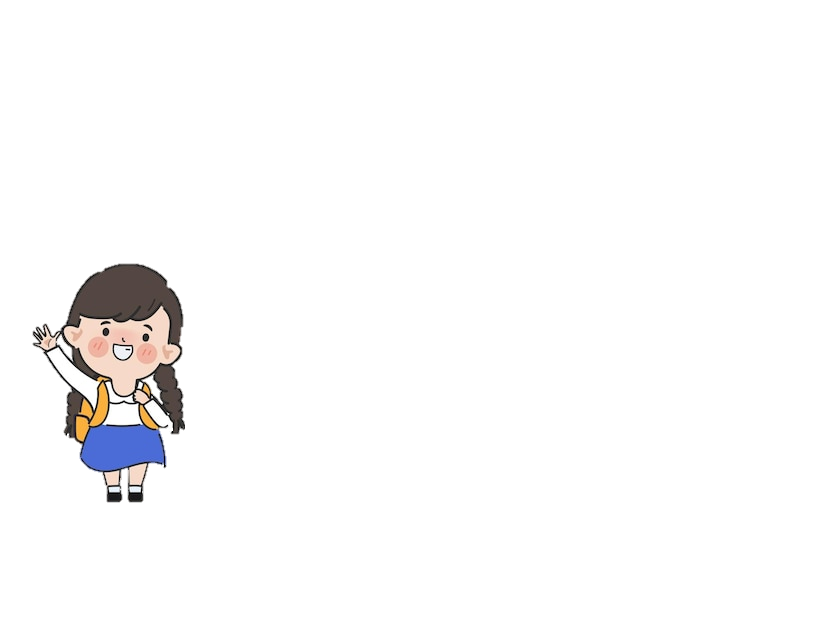 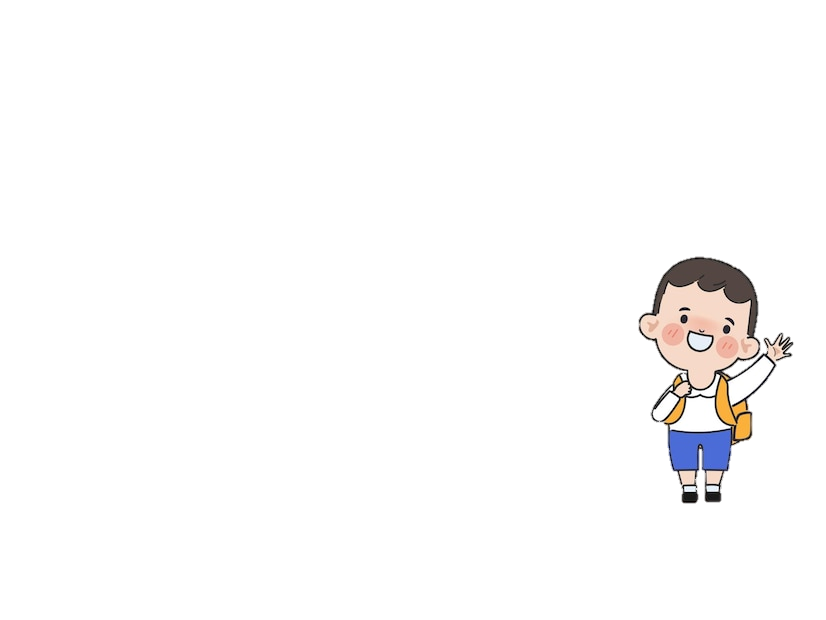 Các nhóm khác
Lắng nghe – góp ý - bổ sung
GIẢI QUYẾT TÌNH HUỐNG 2
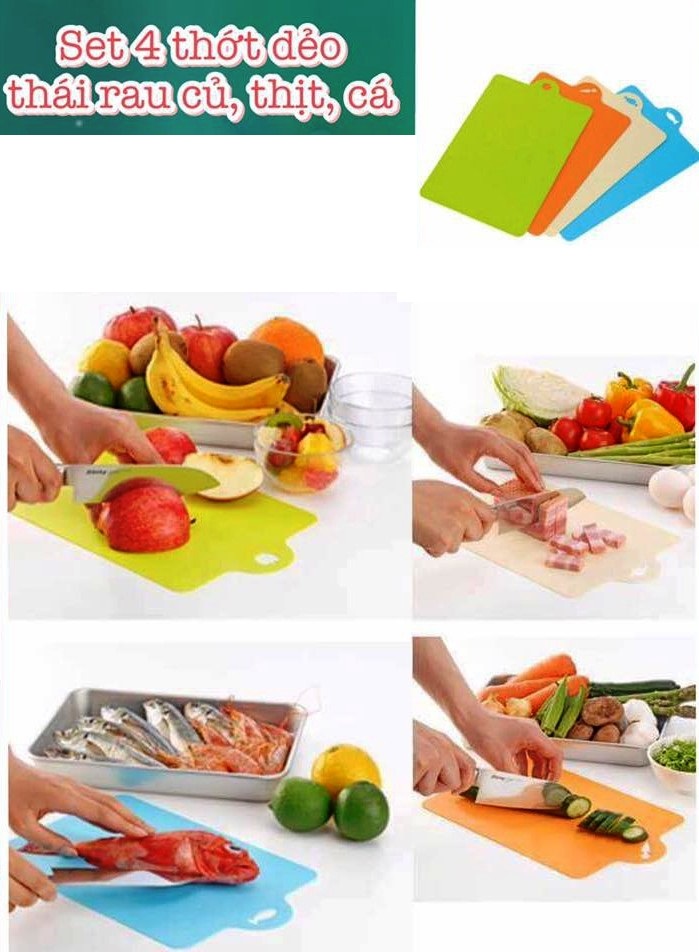 Chúng ta nên sử dụng các loại thớt riêng biệt để tránh lây lan vi khuẩn từ thịt, cá sang rau, củ, quả… Như vậy sẽ đảm bảo vệ sinh an toàn thực phẩm, tránh gây ngộ độc.
HOẠT ĐỘNG 7: TUYÊN TRUYỀN VỆ SINH AN TOÀN THỰC PHẨM
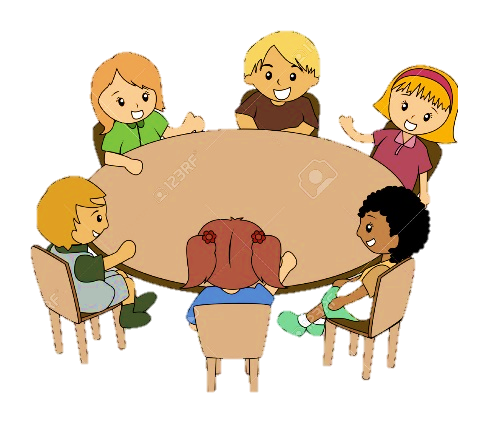 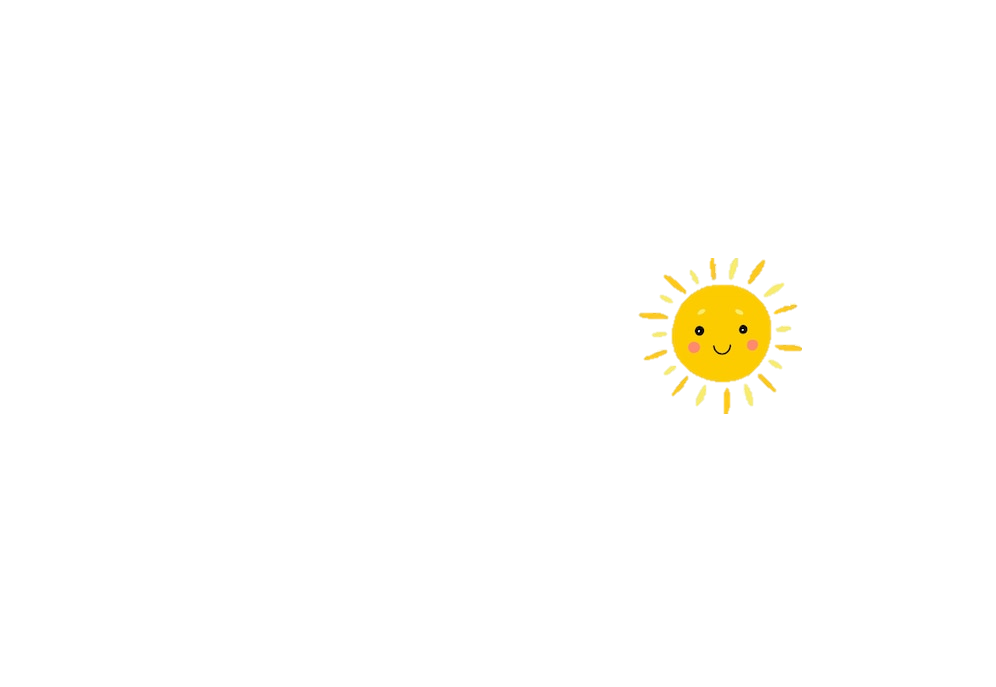 Thảo luận nhóm 6
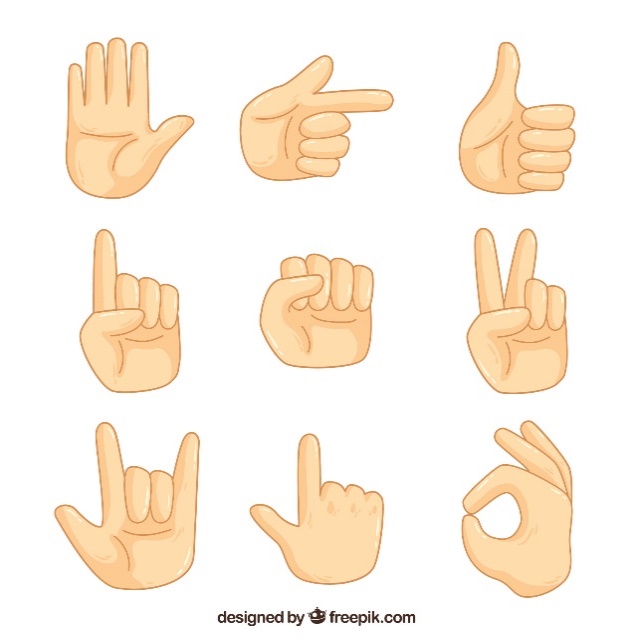 Cùng bạn lên ý tưởng cho nội dung sẽ tuyên truyền vể vệ sinh an toàn thực phẩm.
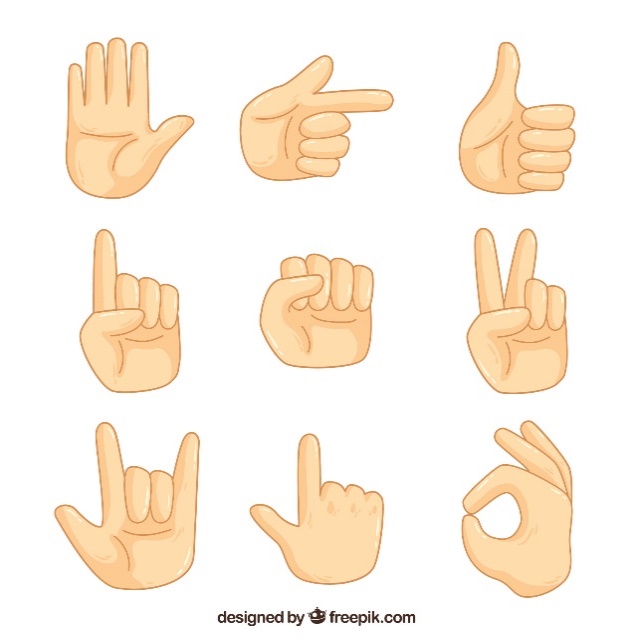 Lựa chọn hình thức thể hiện nội dung tuyên truyền.
(làm biểu ngữ, tờ rơi, …)
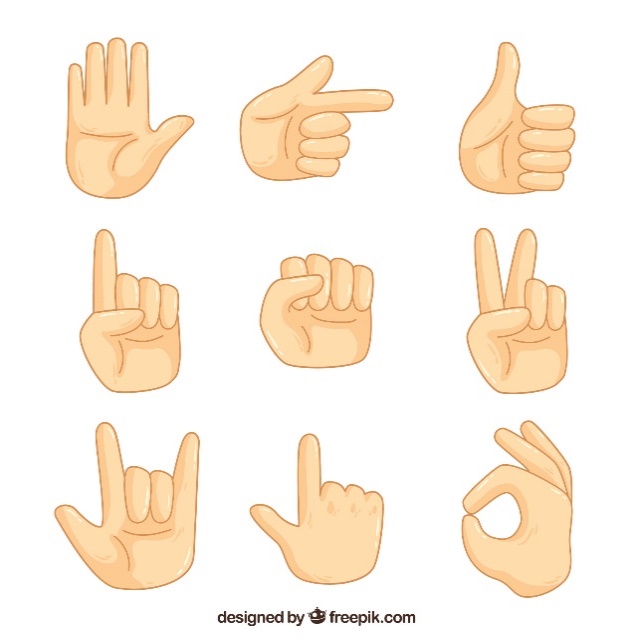 Làm sản phẩm tuyên truyền về vệ sinh an toàn thực phẩm
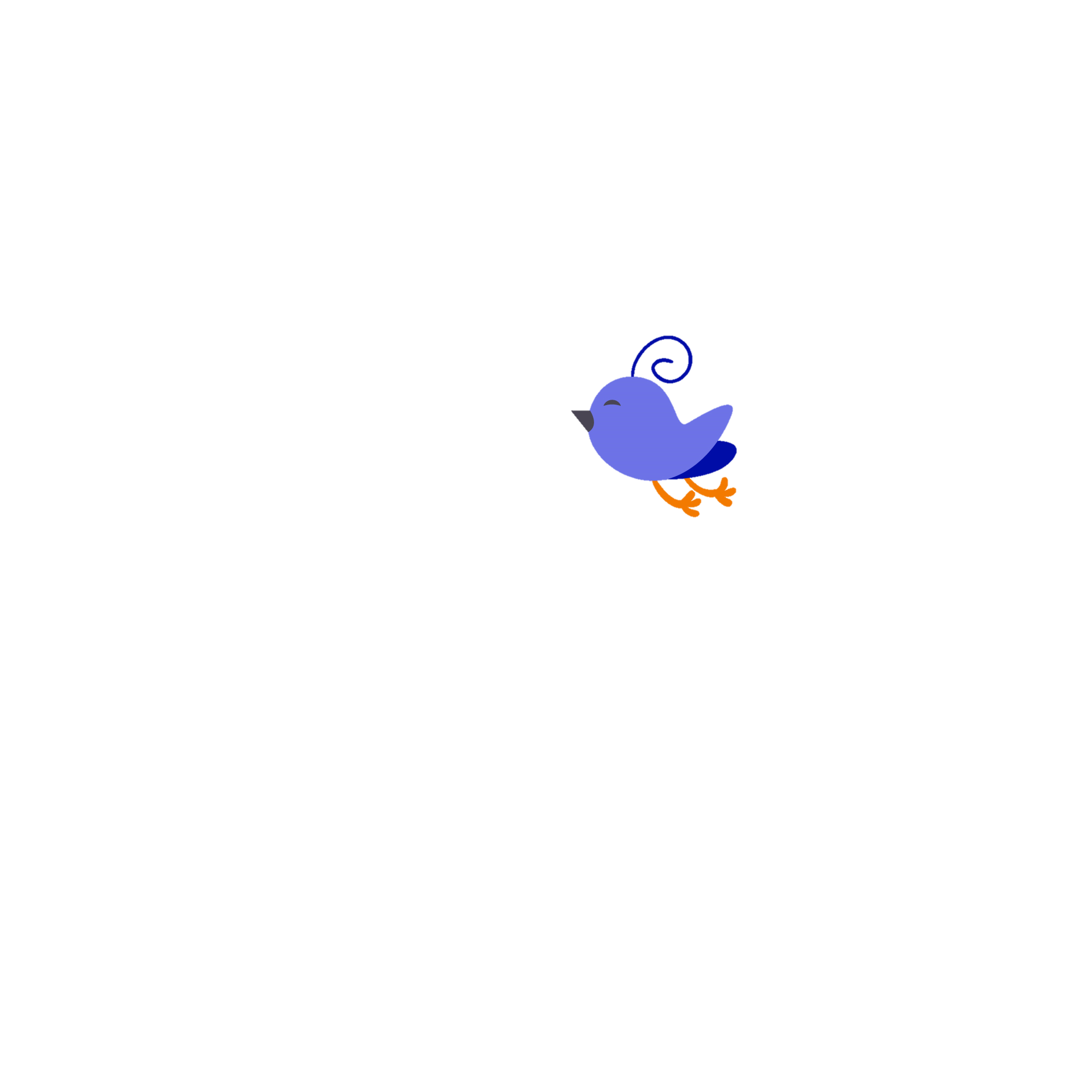 CÙNG THẢO LUẬN
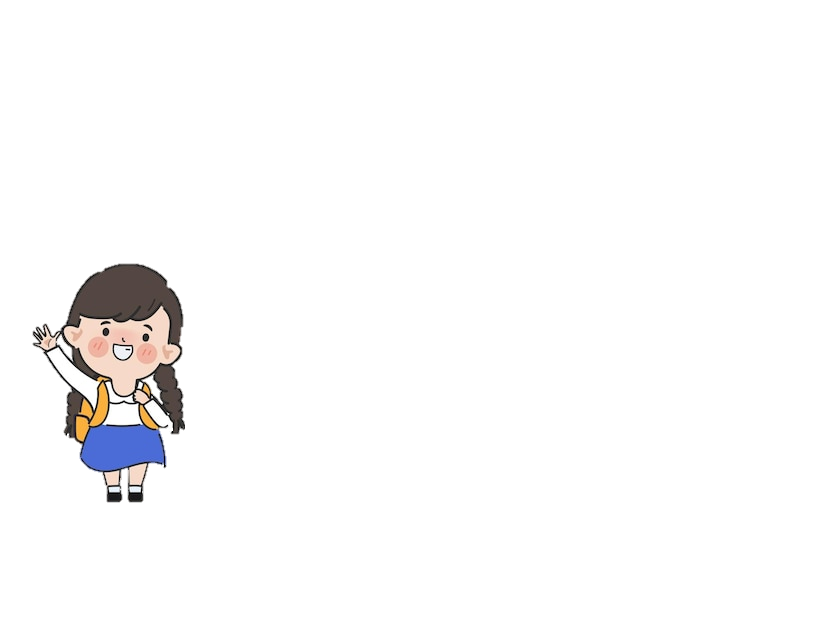 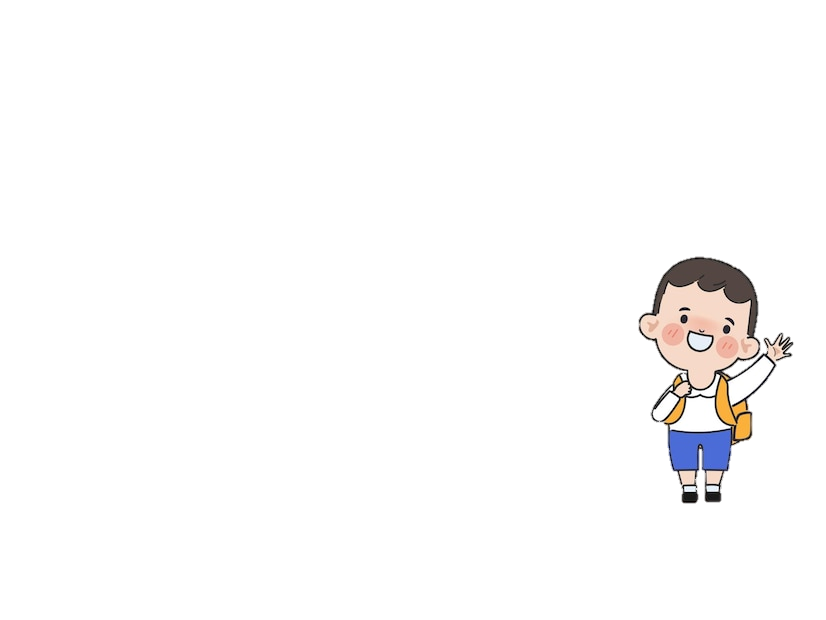 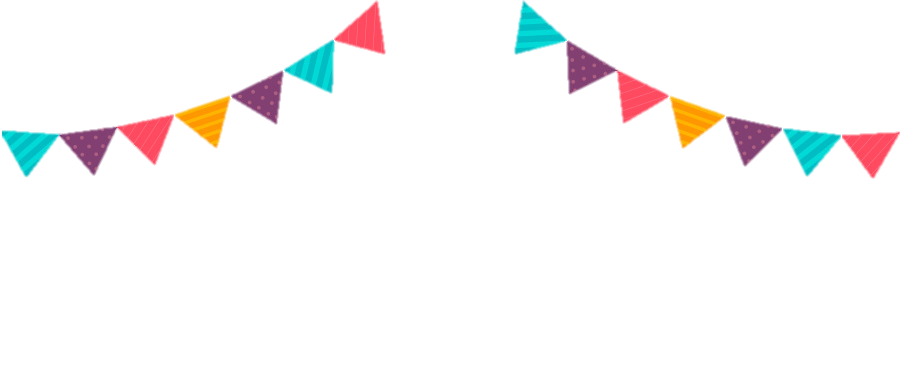 CÙNG CHIA SẺ TRƯỚC LỚP
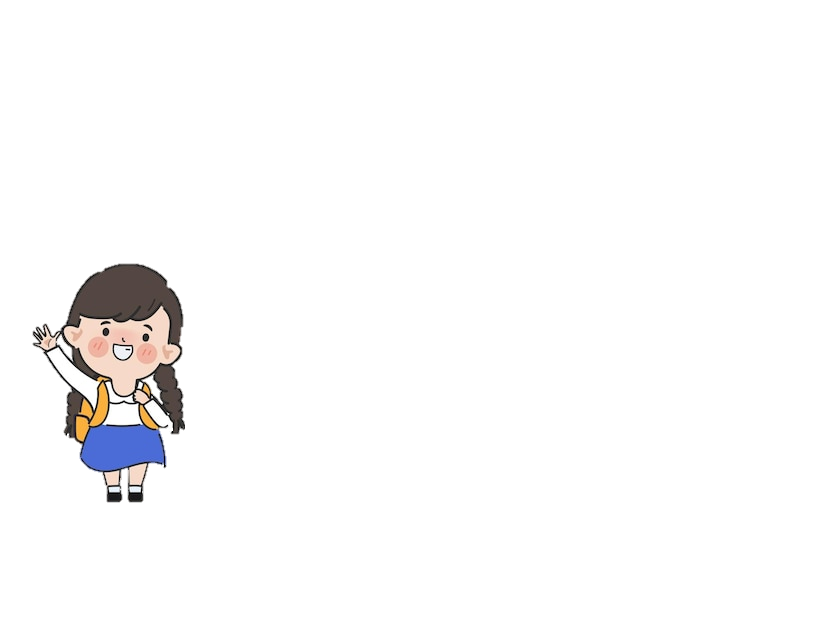 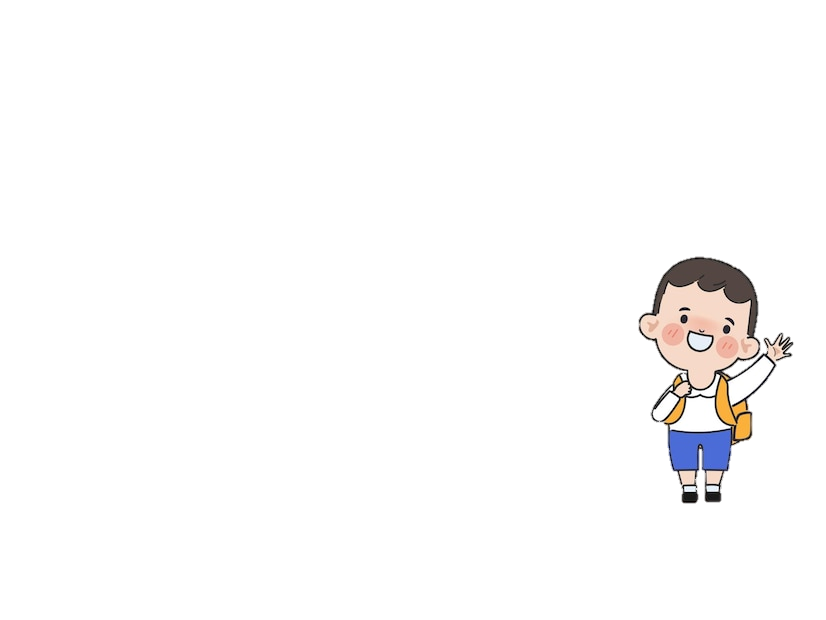 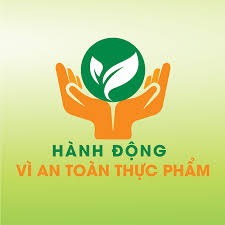 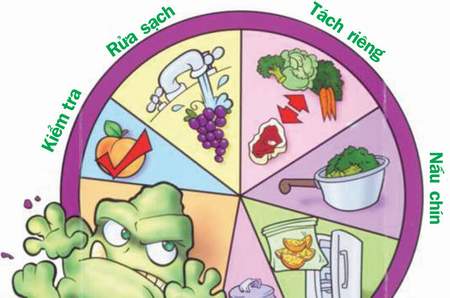 ĐỂ BẢO VỆ SỨC KHỎE CỦA BẠN VÀ GIA ĐÌNH
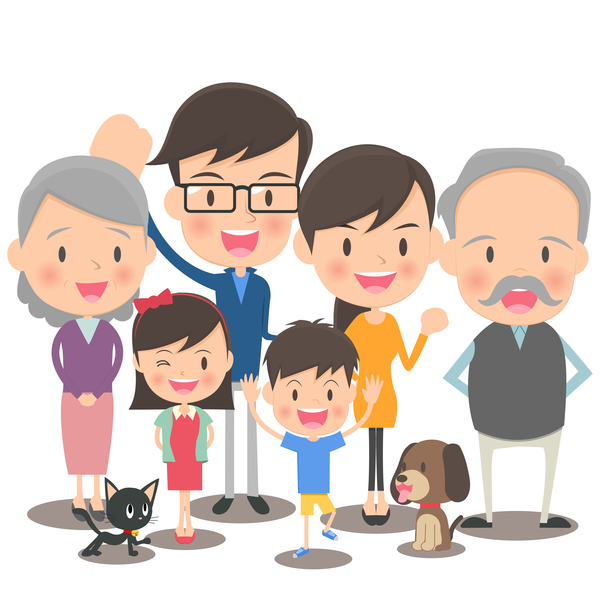 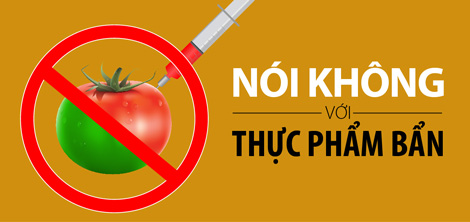 HÃY CHỌN THỰC PHẨM AN TOÀN
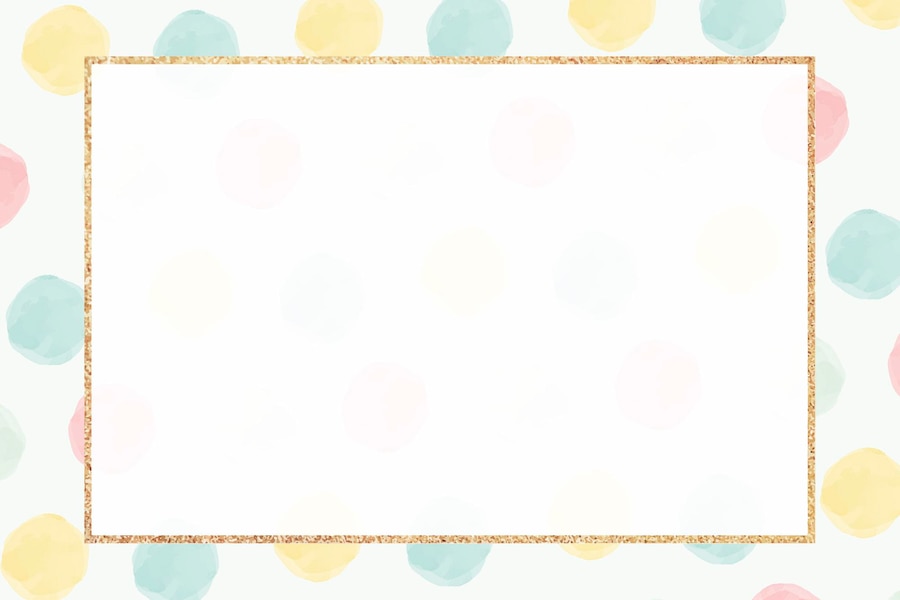 Phần nhận xét 
             Giáo viên
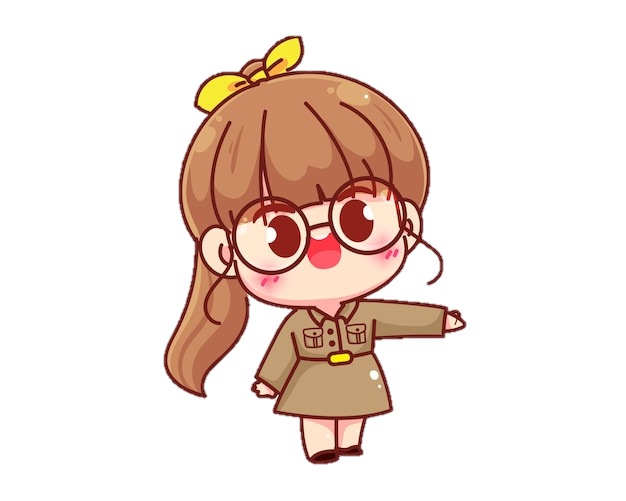 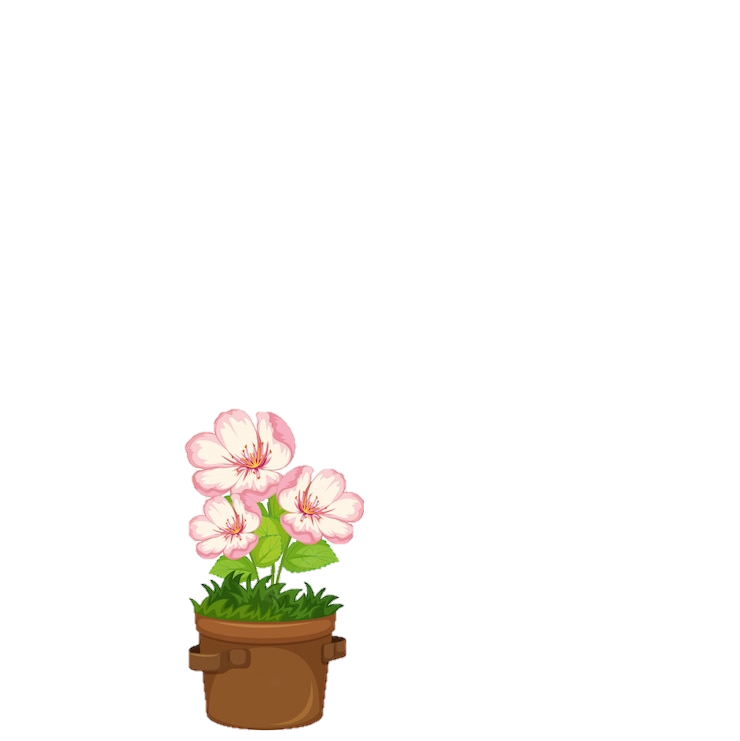 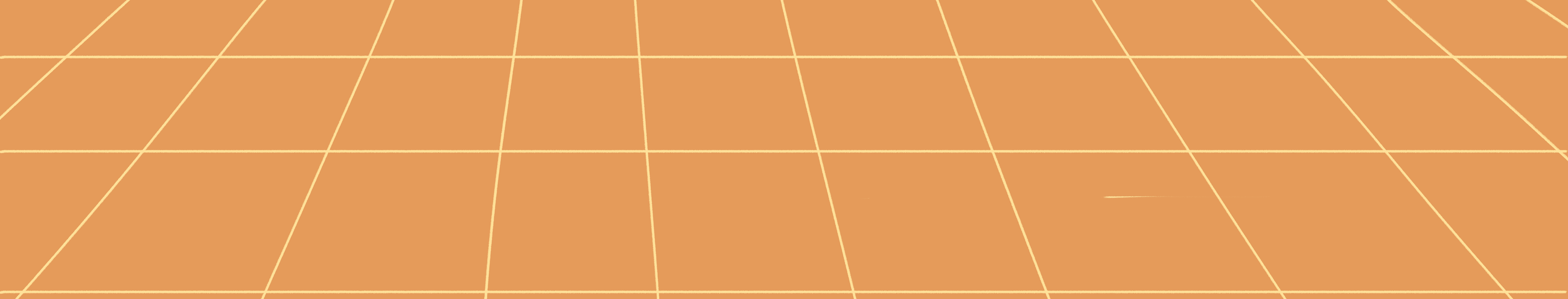 SINH HOẠT LỚP
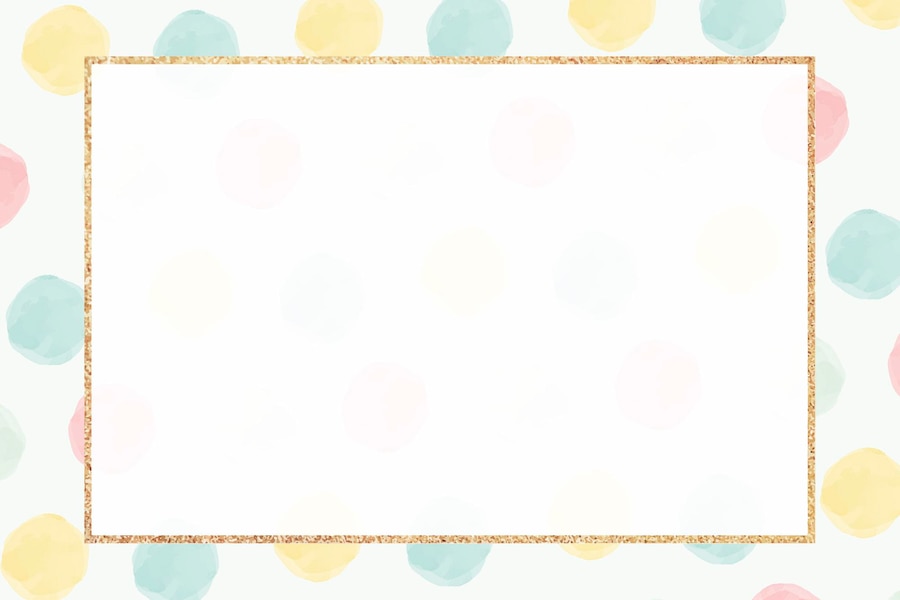 Phần nhận xét 
             Giáo viên
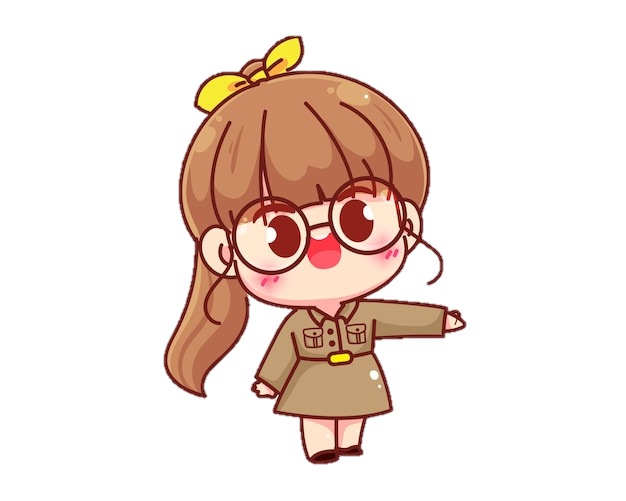 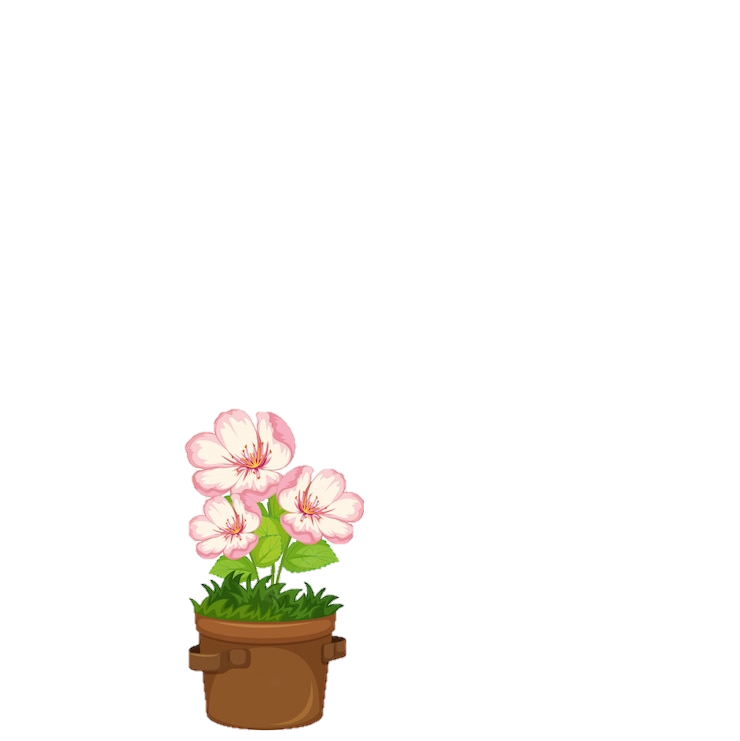 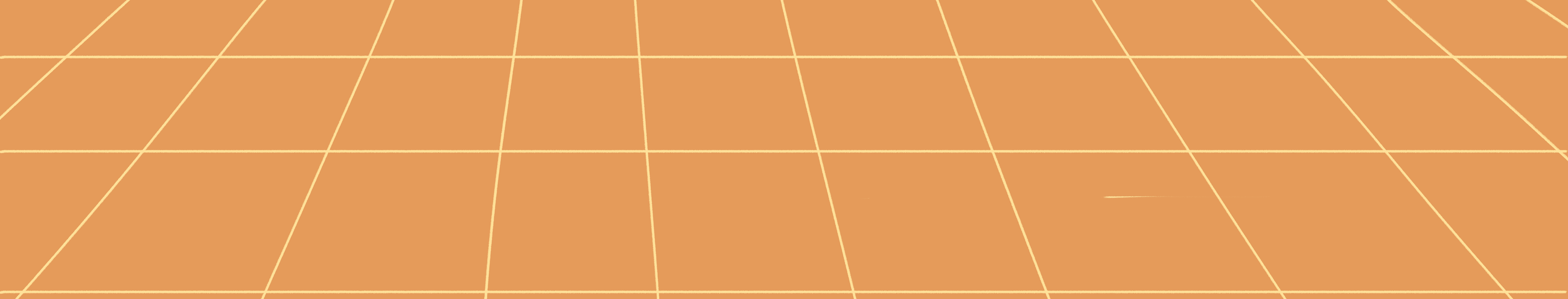 Lớp trưởng báo cáo kết quả học tập của lớp trong tuần
Các tổ trưởng báo cáo kết quả hoạt động trong tuần của tổ
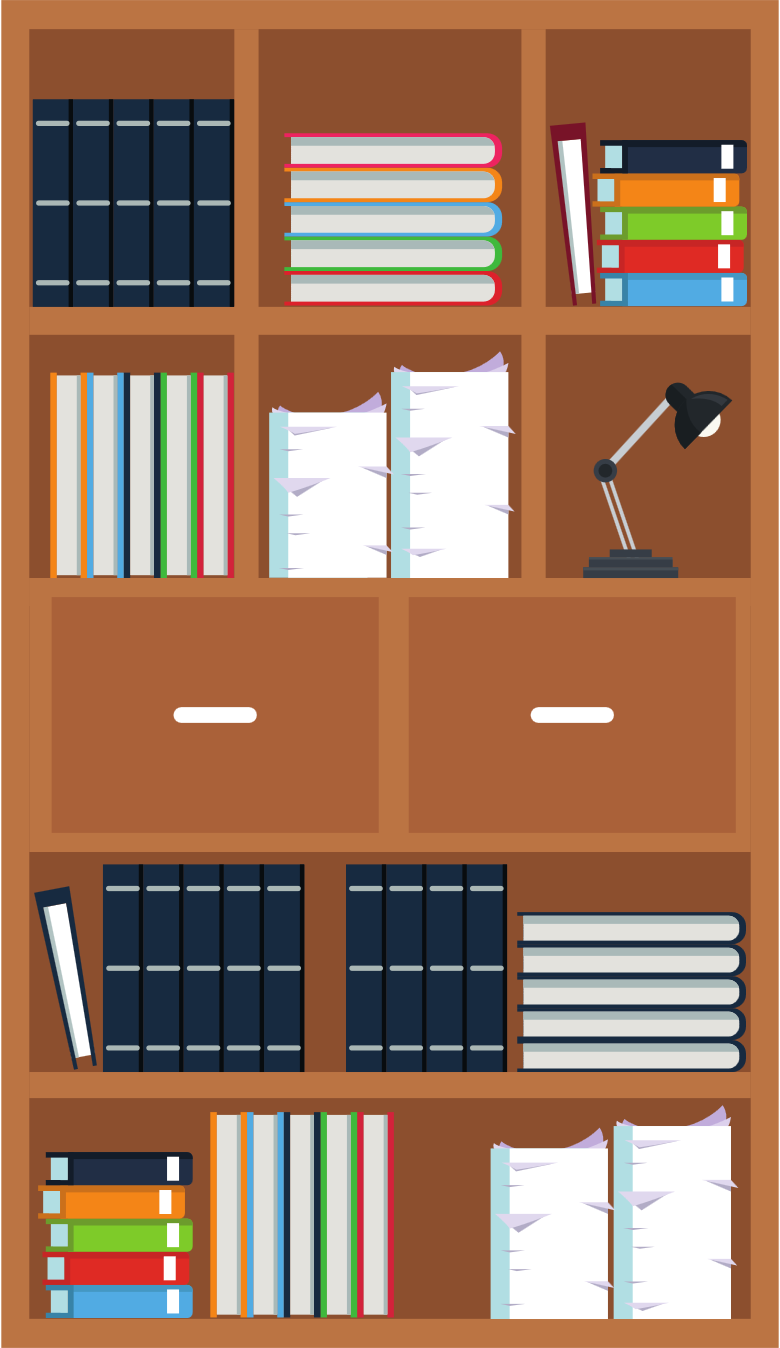 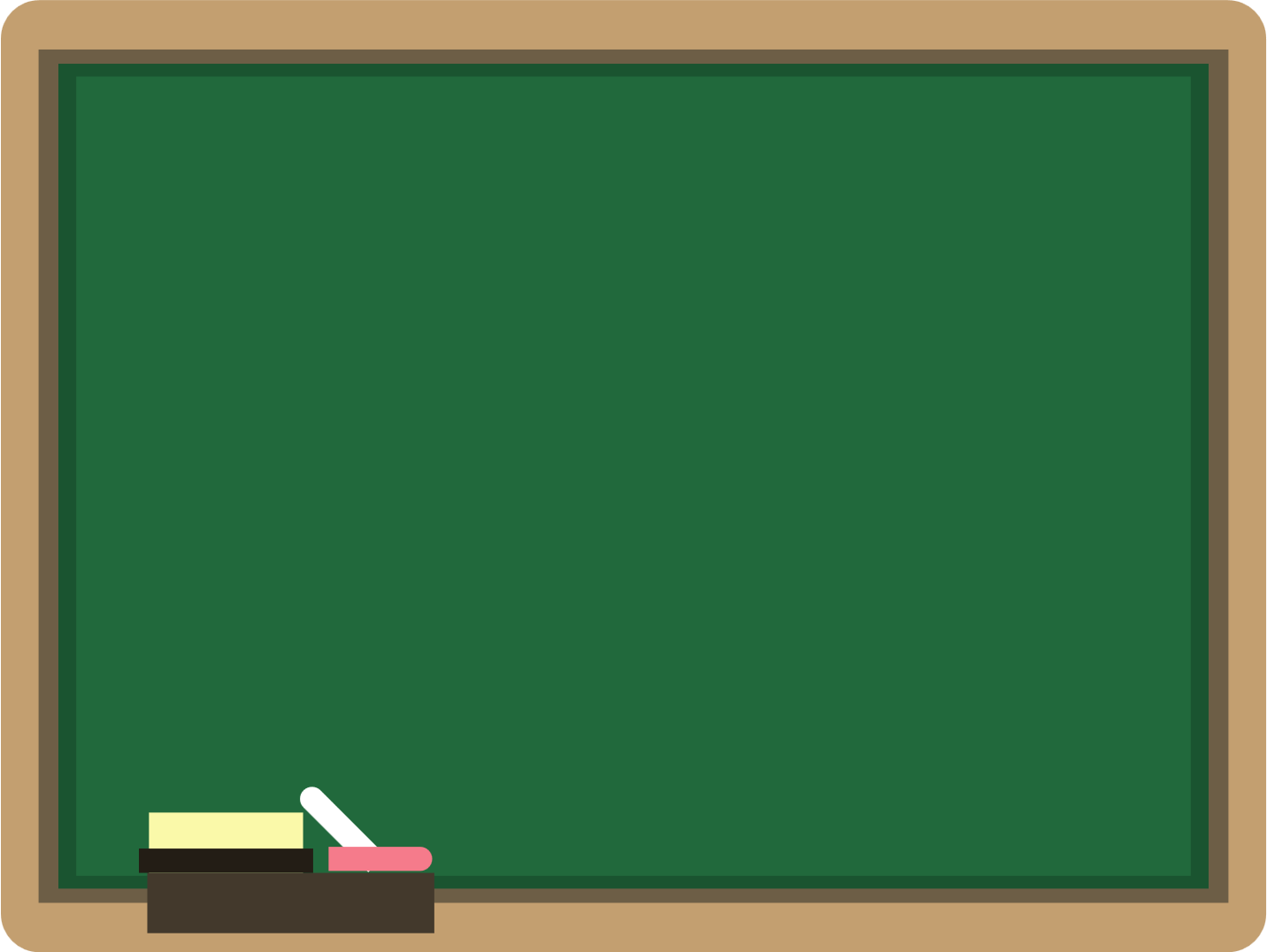 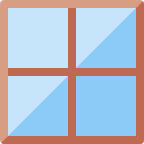 Phần làm việc của ban cán sự lớp
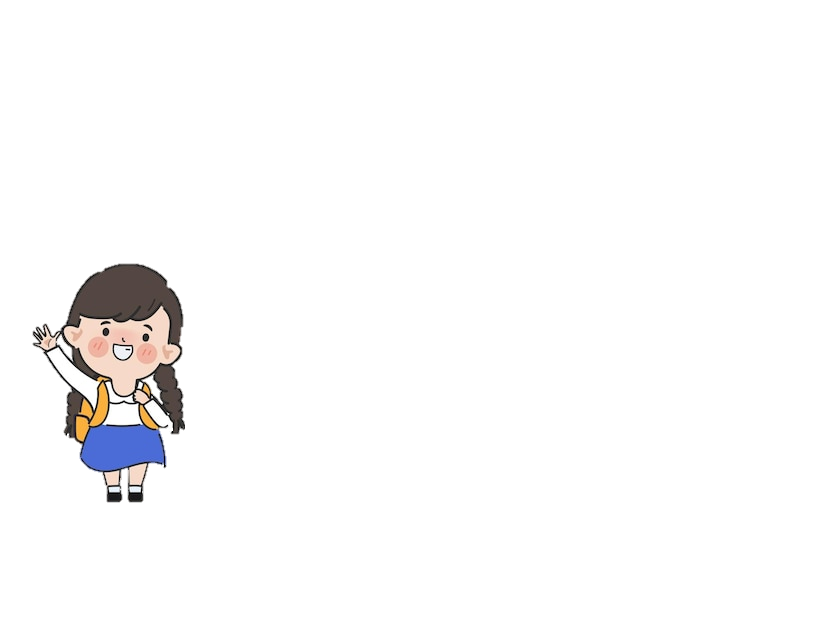 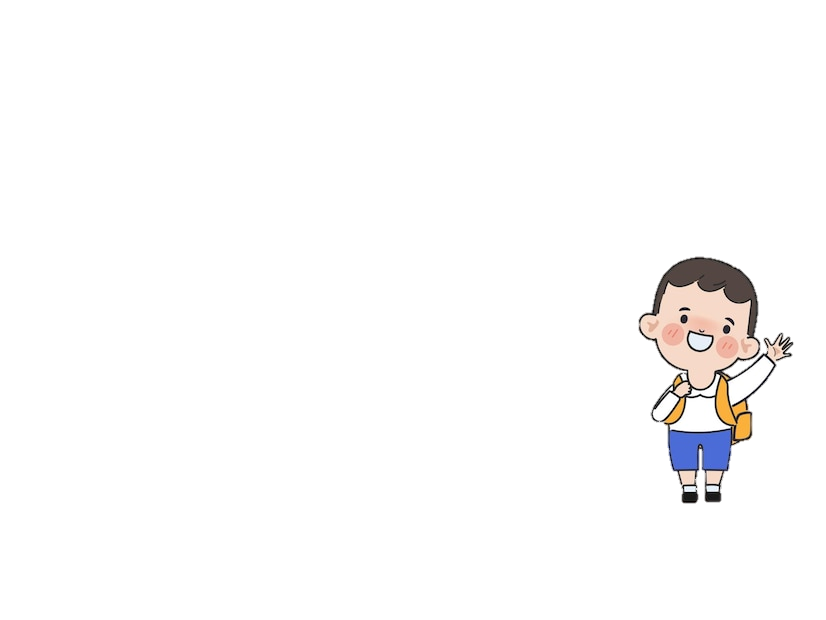 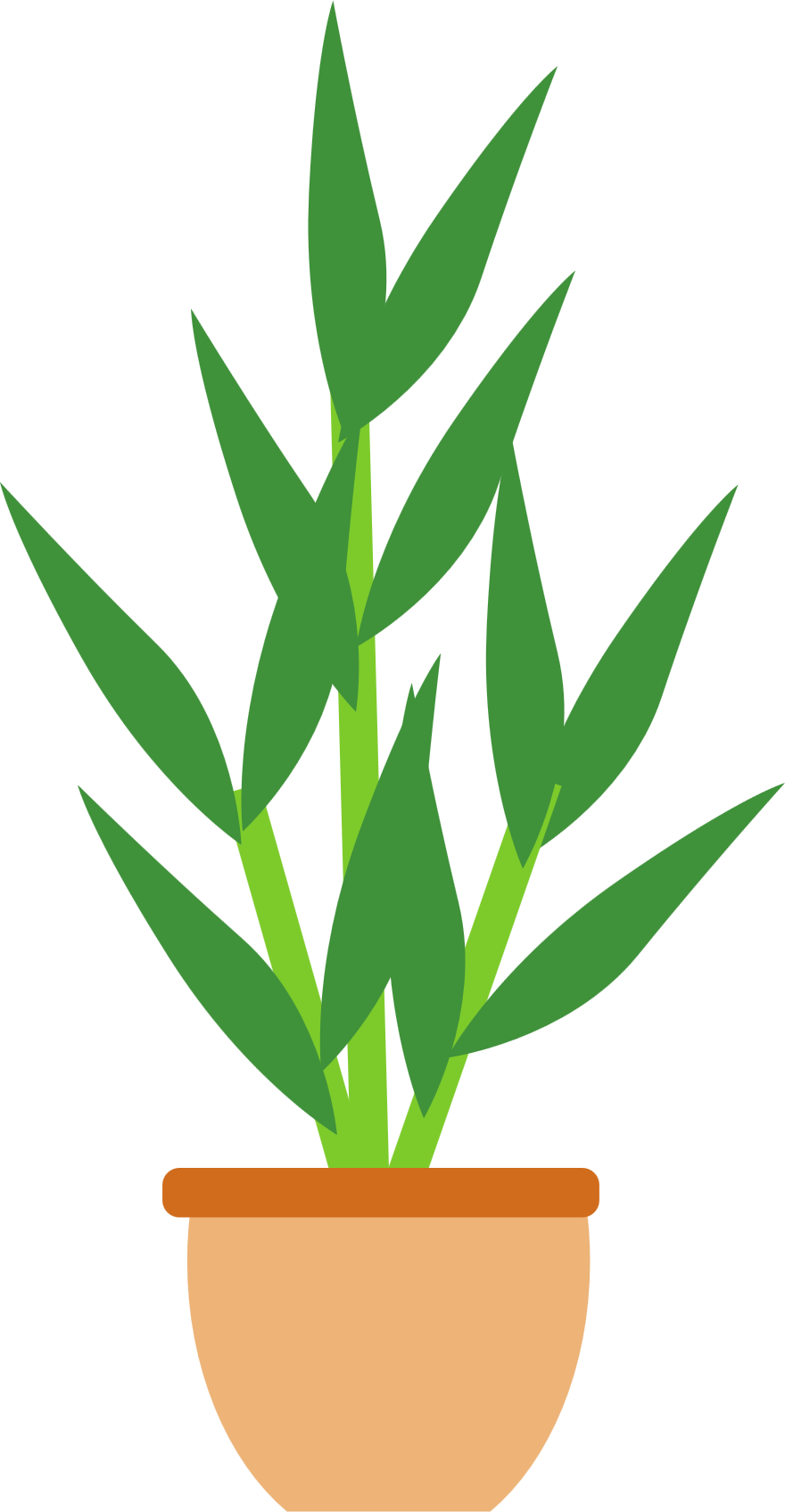 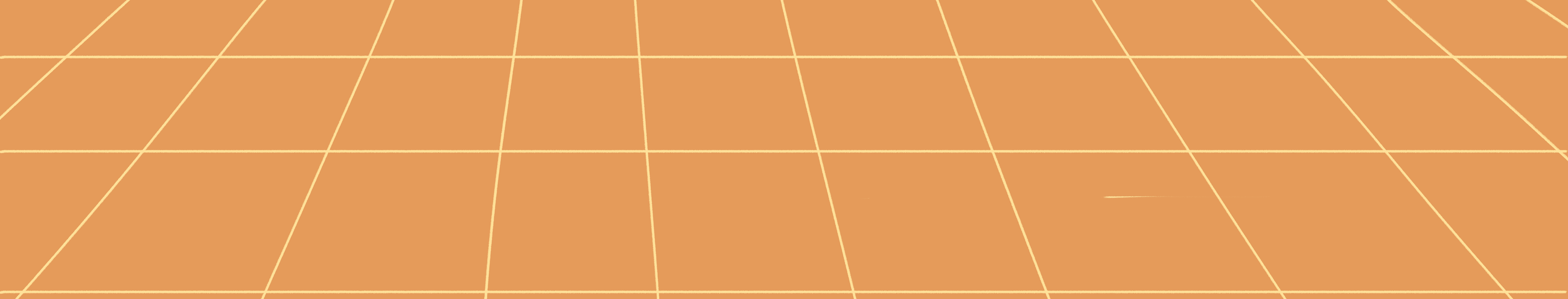 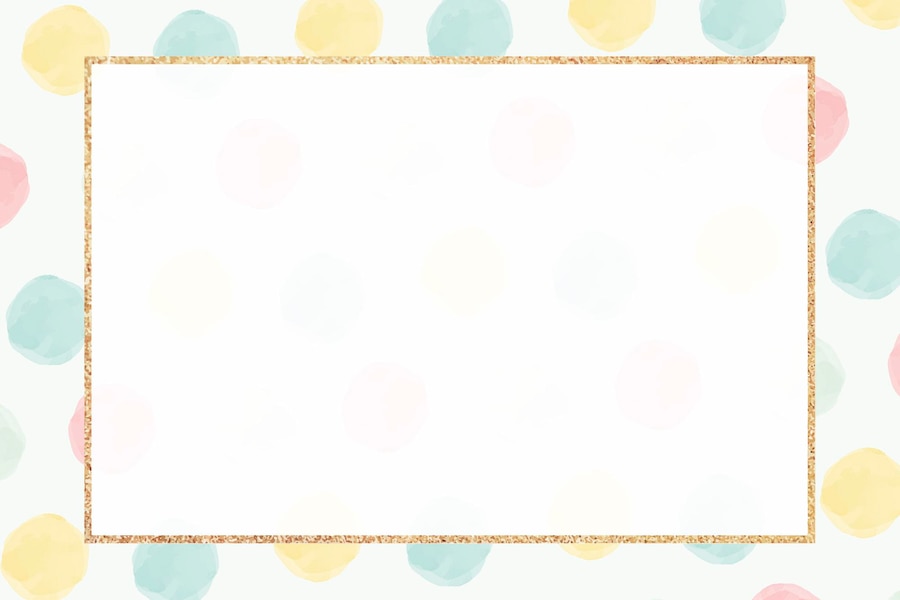 Phần nhận xét 
             Giáo viên
Ưu điểm:
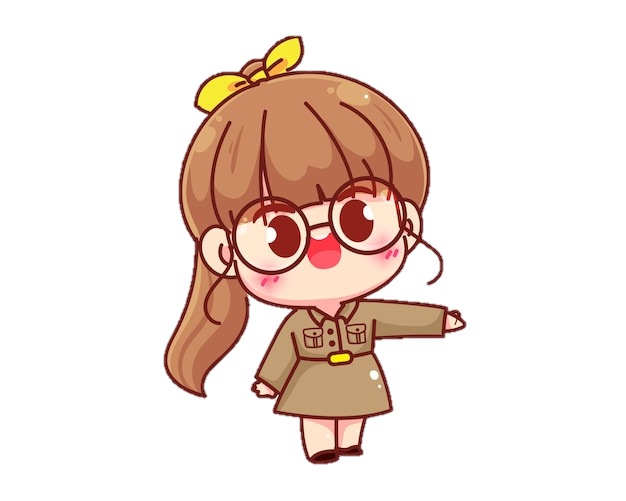 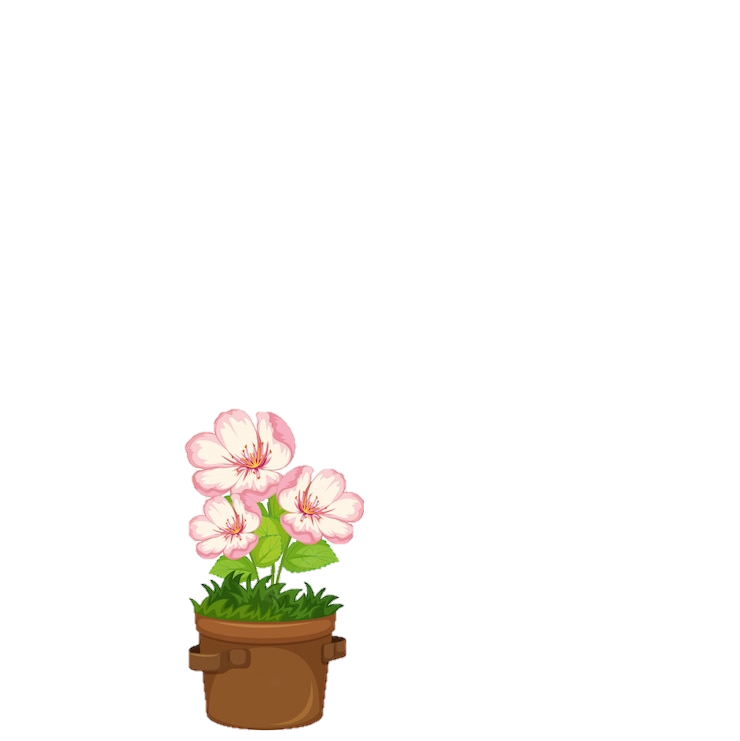 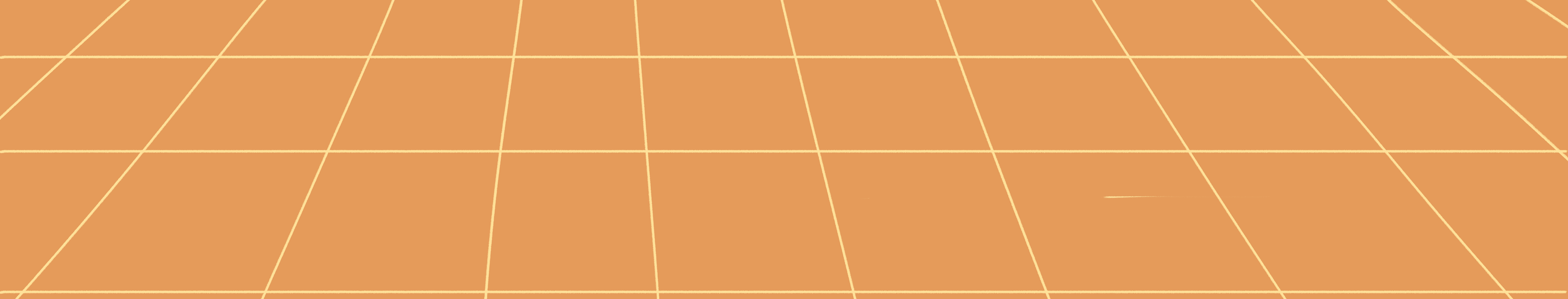 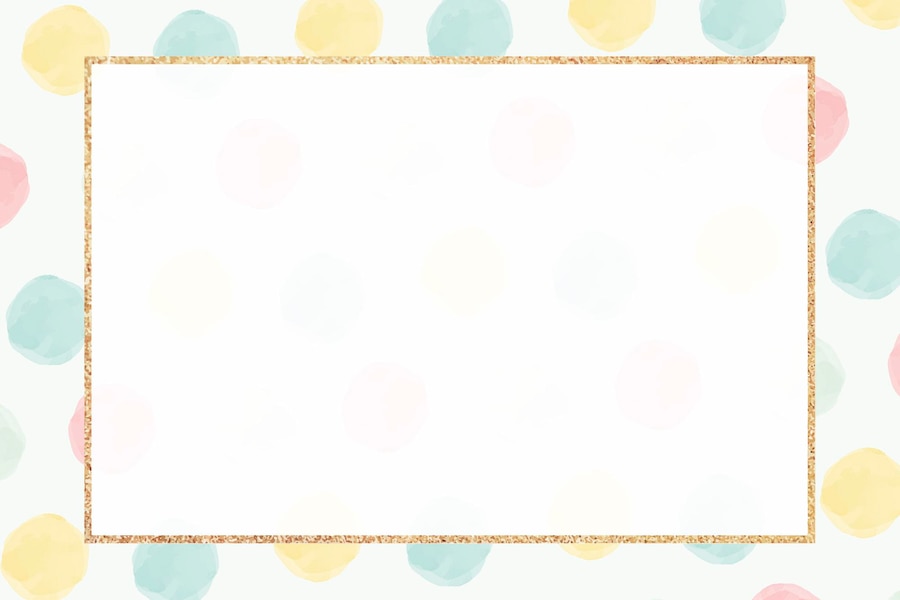 Phần nhận xét 
             Giáo viên
Hạn chế:
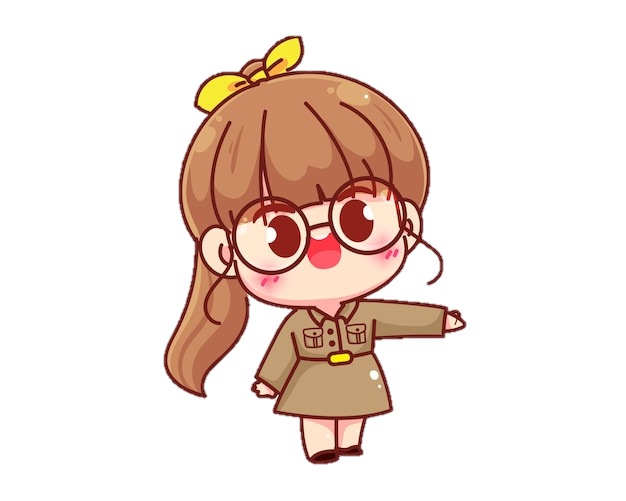 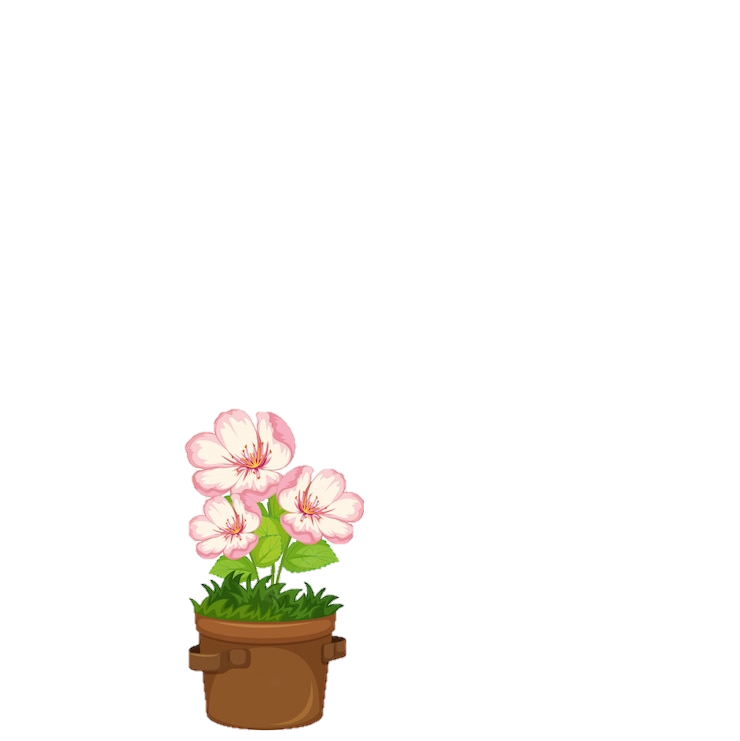 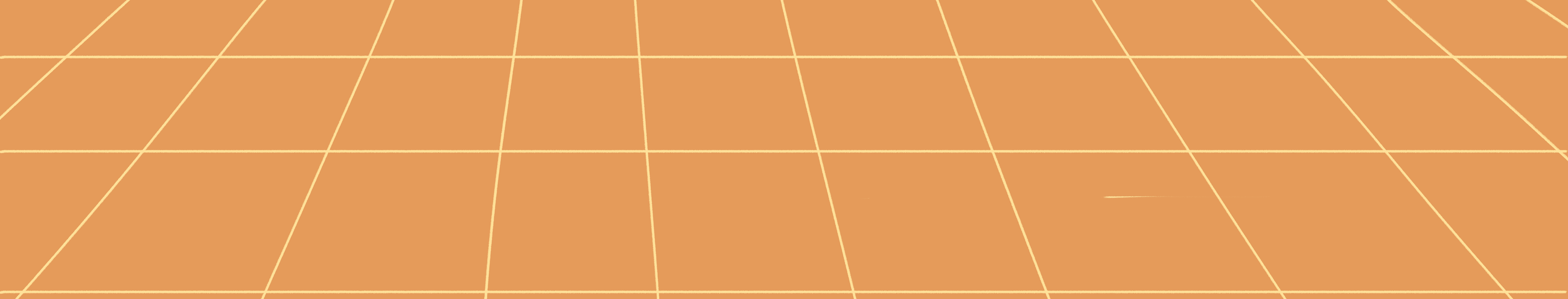 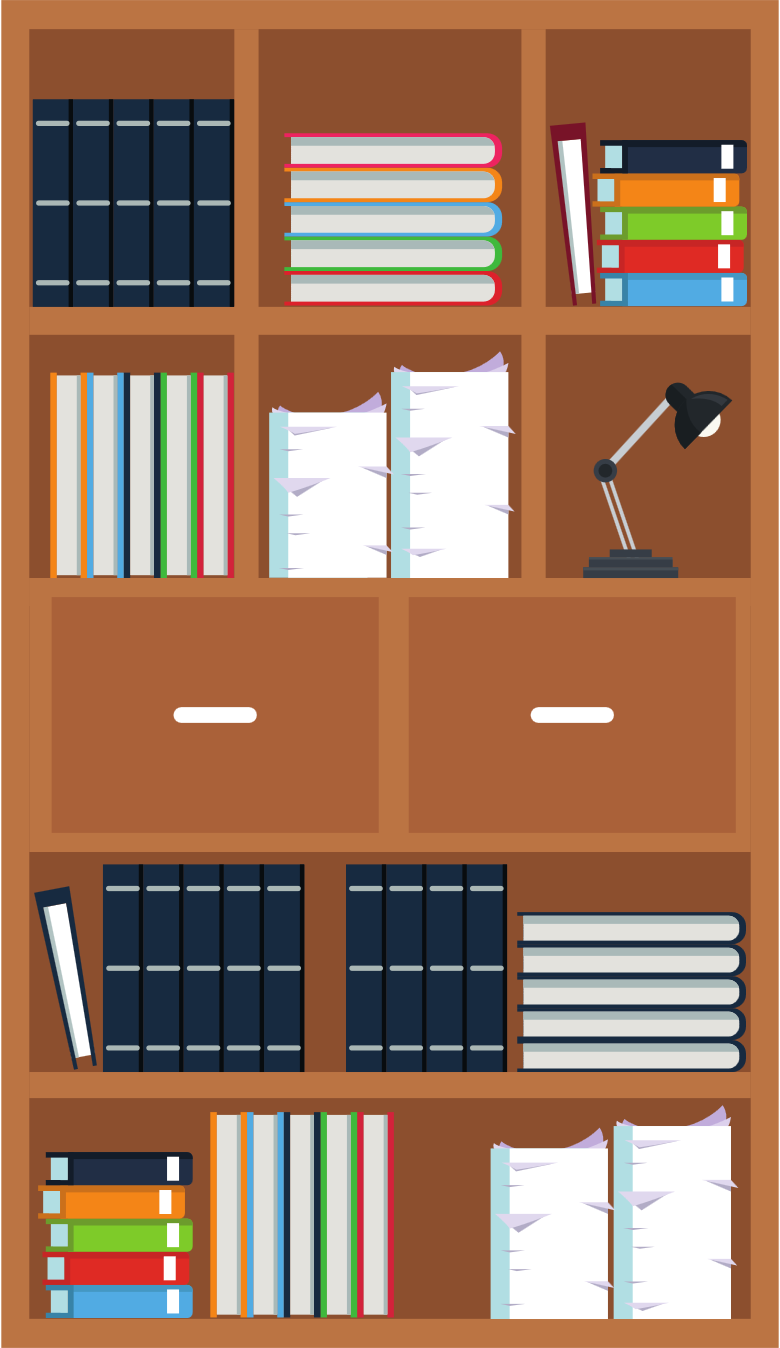 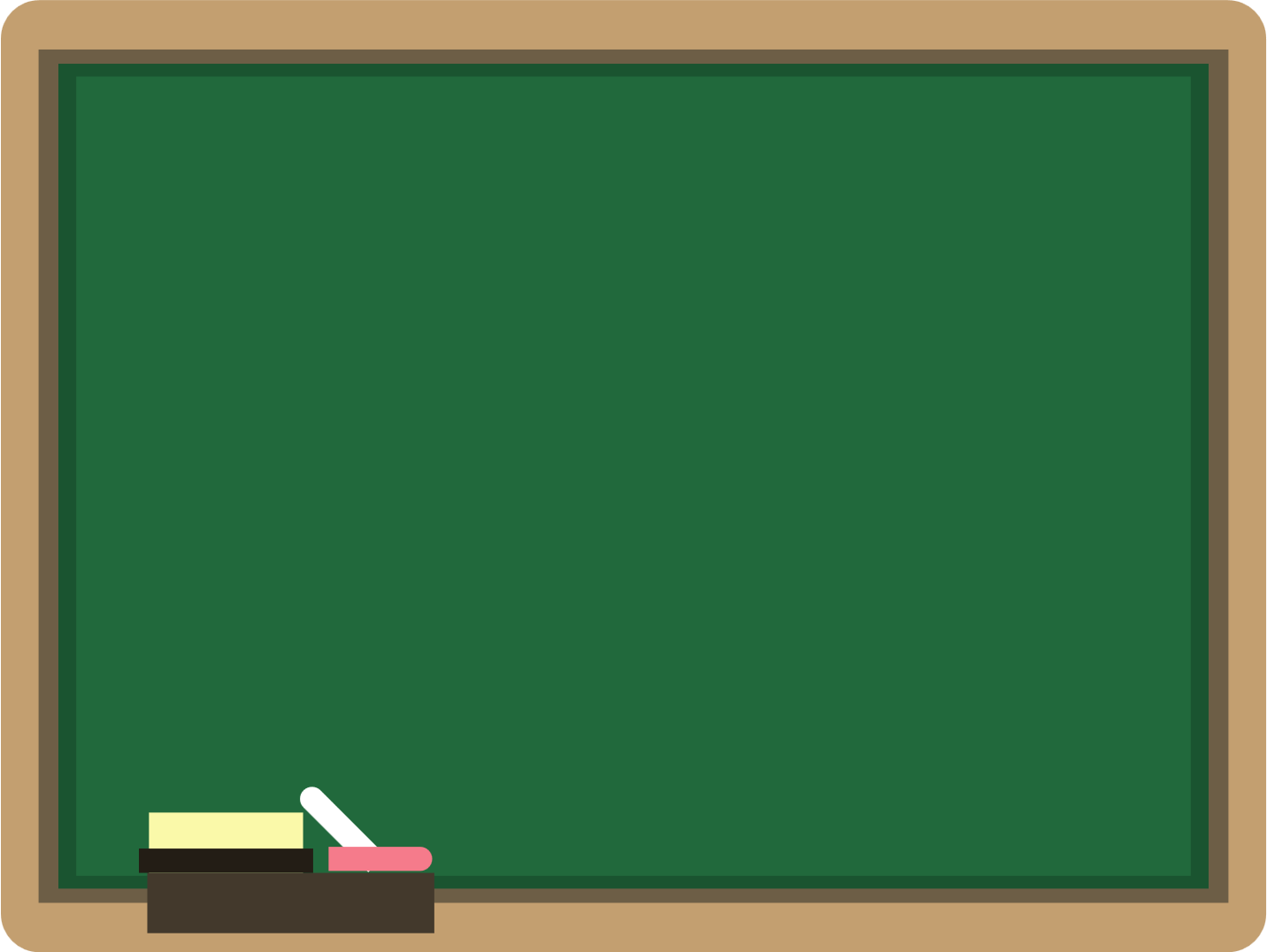 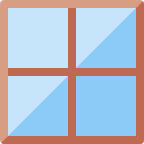 Góc tuyên dương
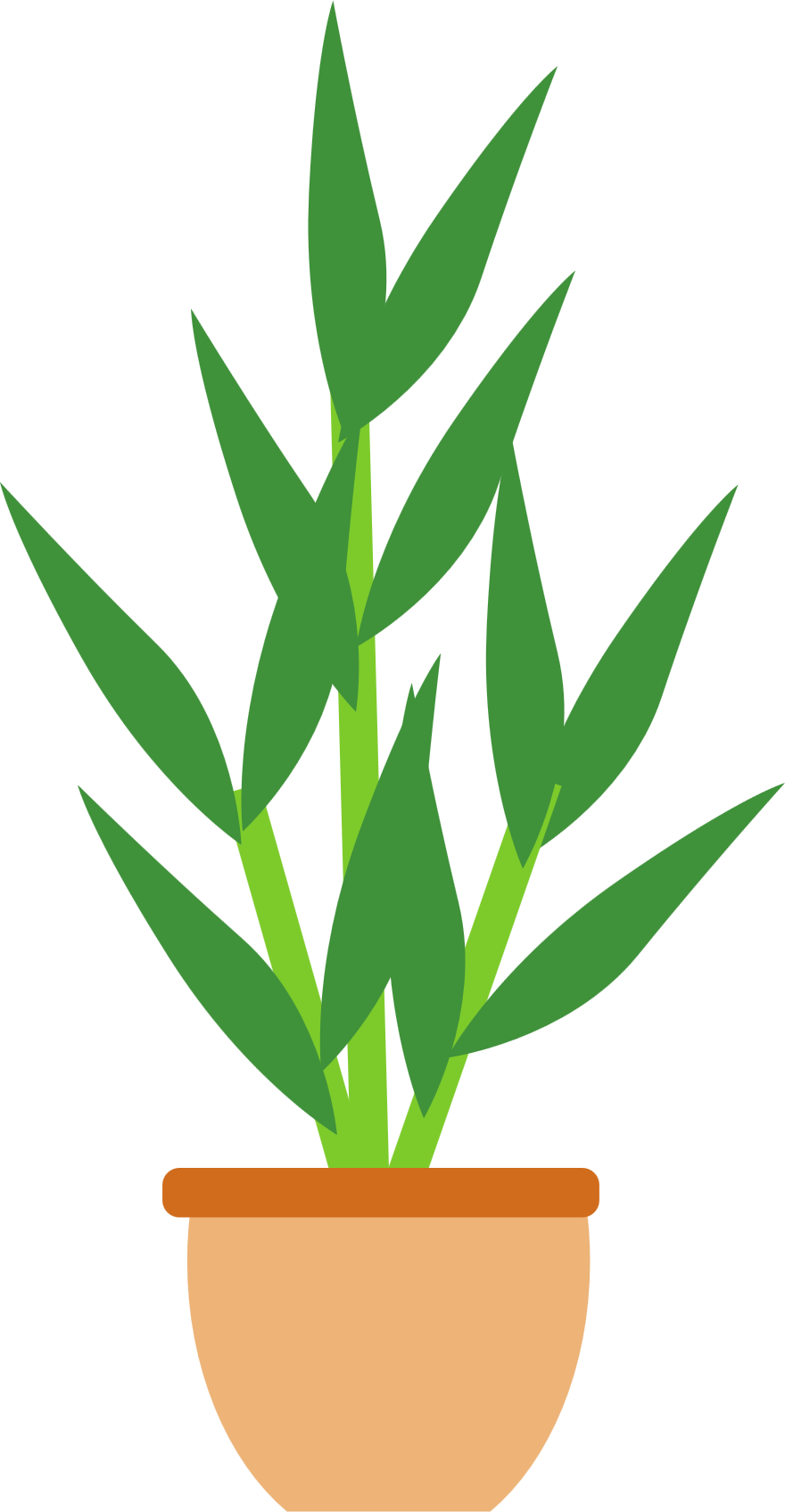 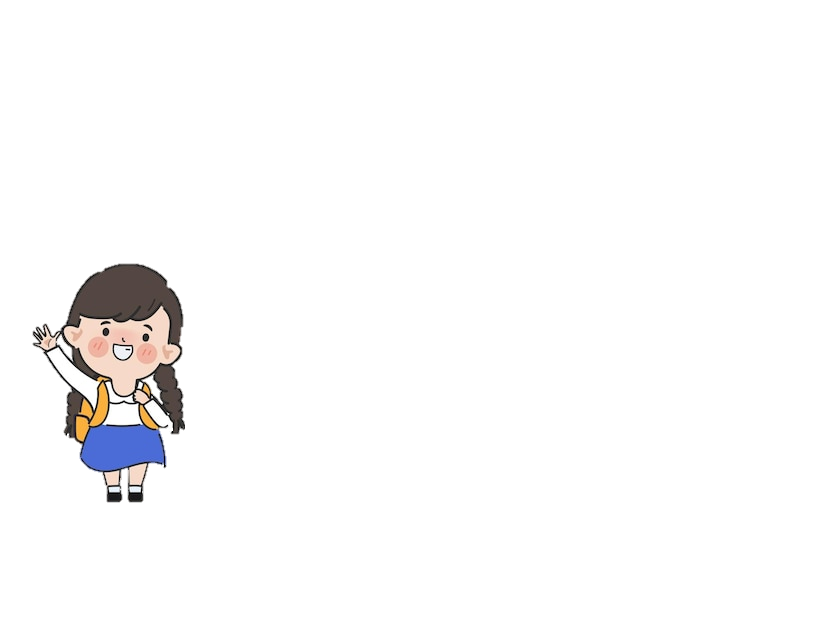 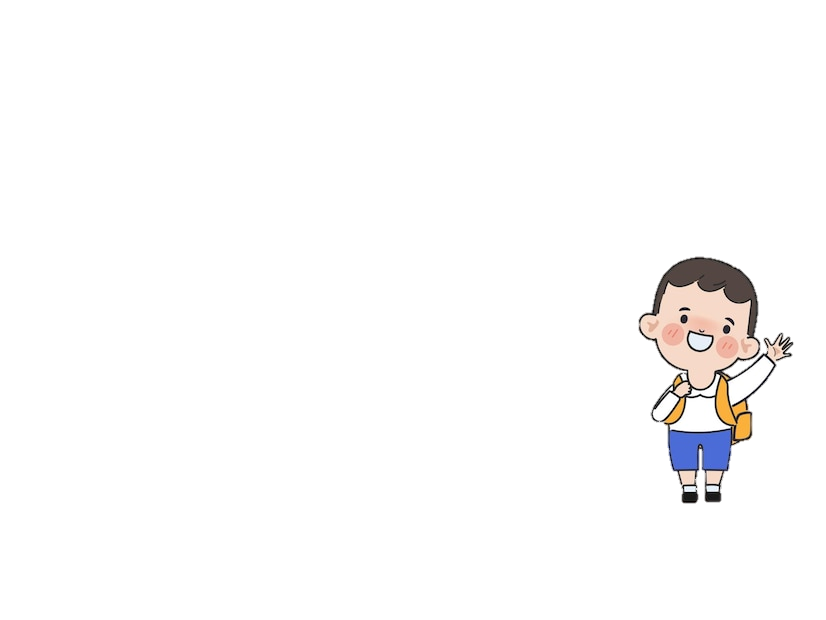 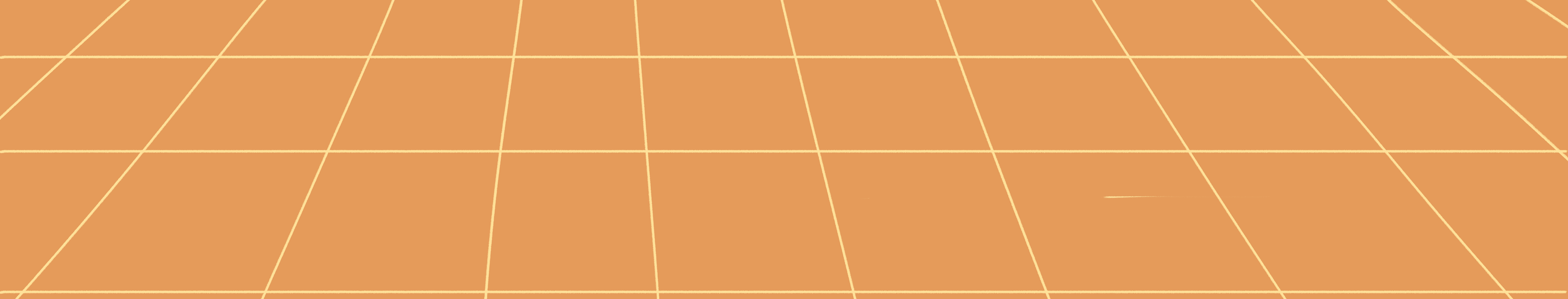 Nhà văn Nhí
Nhà văn Nhí
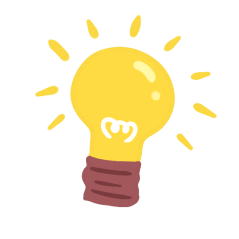 Phương hướng hoạt động tuần …
开头
…..
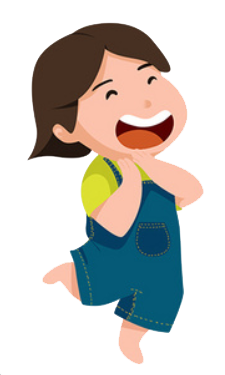 Chúc mừng sinh nhật Tháng …
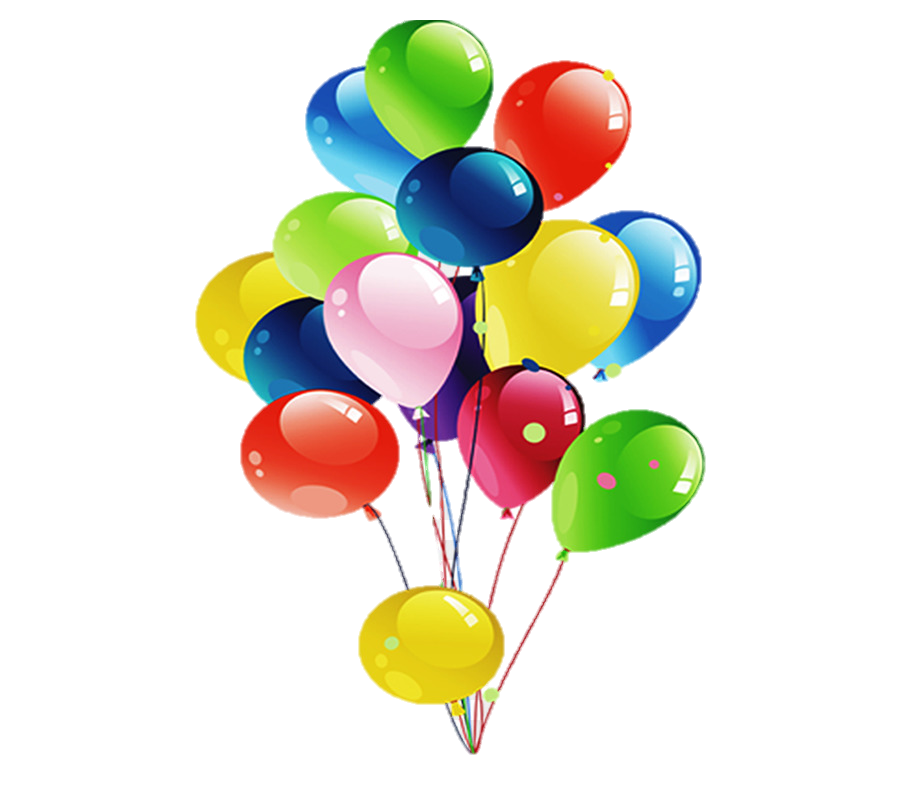 …
…
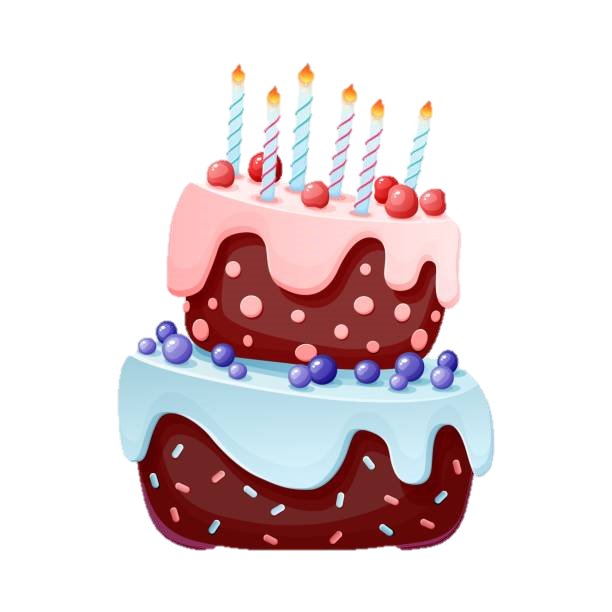 Tìm hiểu việc giữ an toàn trong lao động
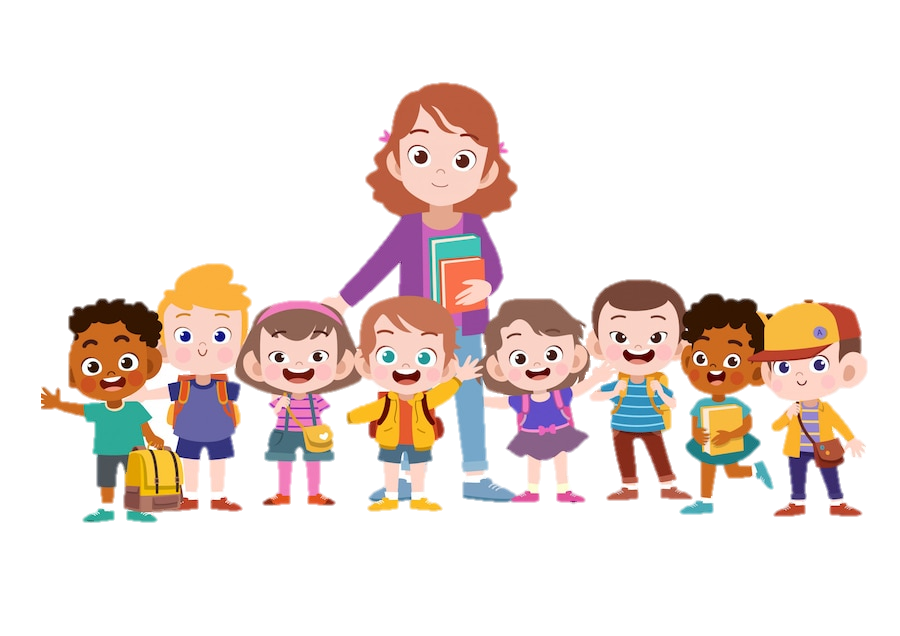 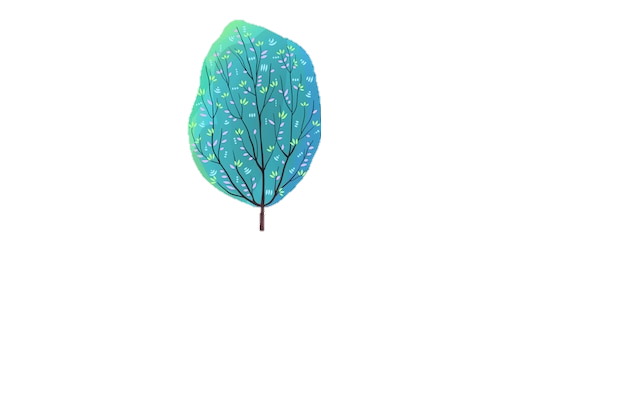 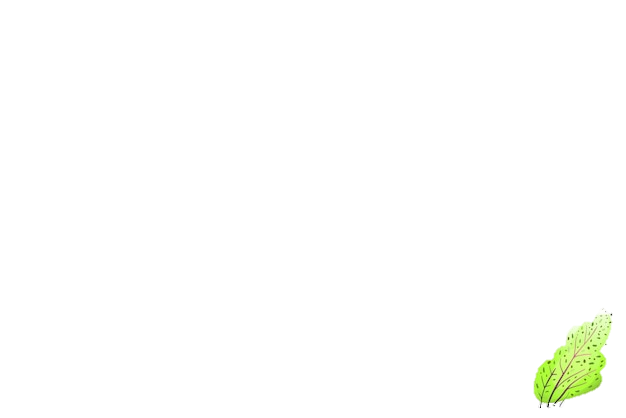 Trao đổi với bạn về cách sử dụng dao, kéo và các đồ dùng trong bếp một cách an toàn khi tham gia chế biến món ăn.
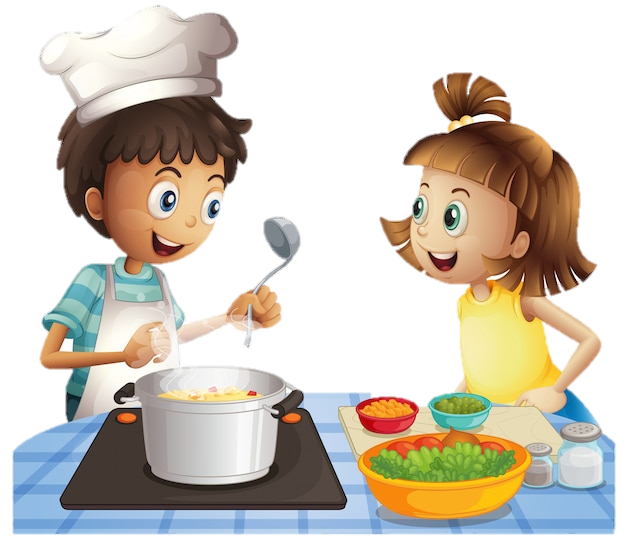 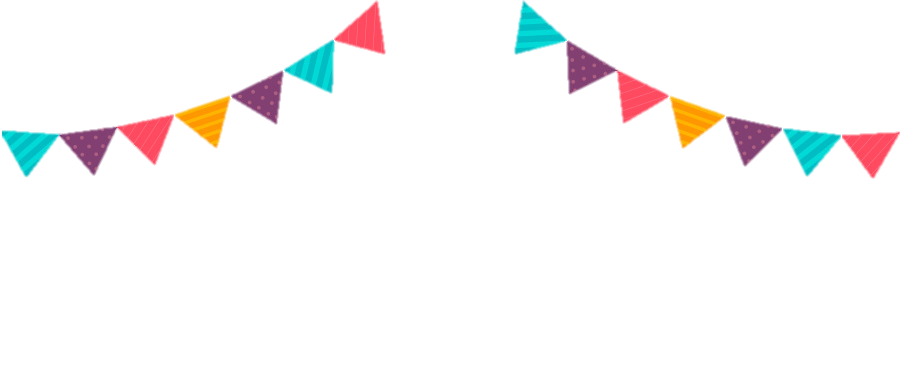 CÙNG CHIA SẺ TRƯỚC LỚP
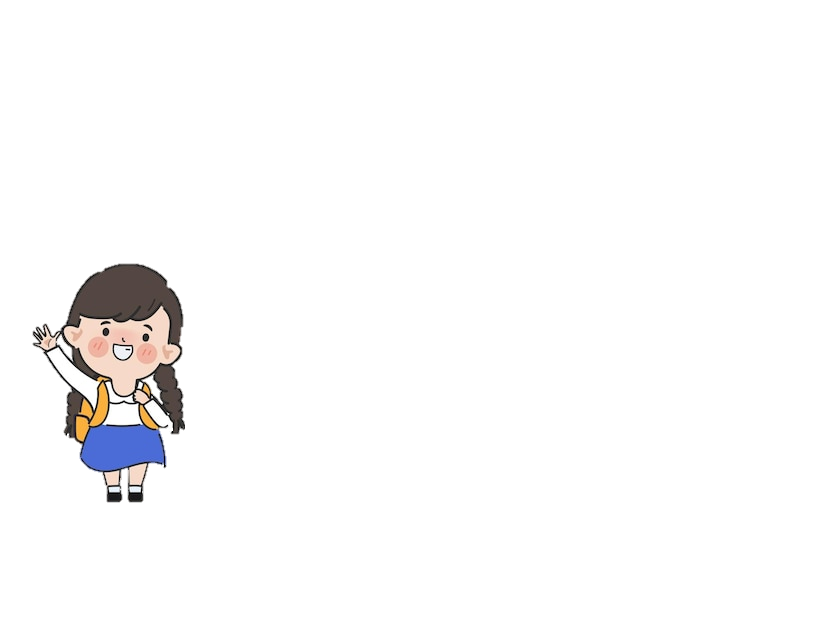 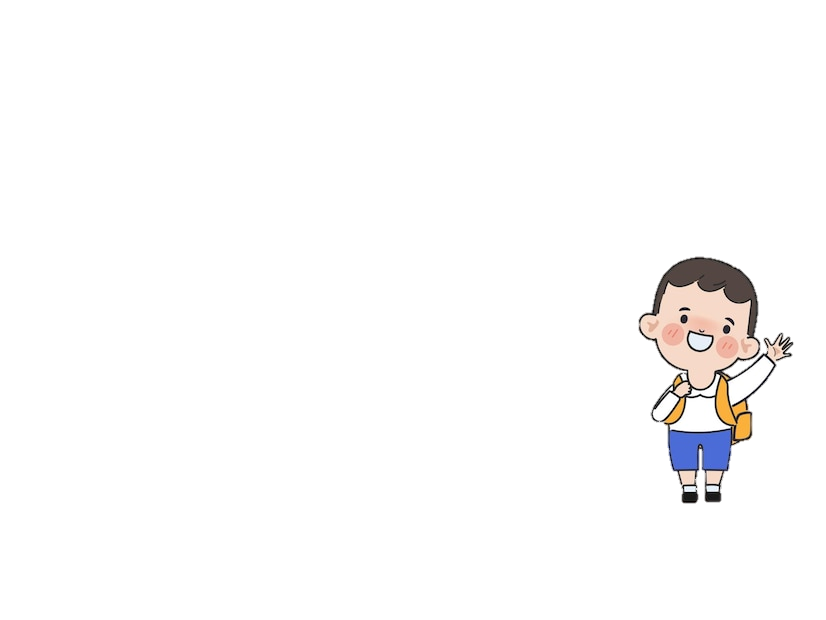 Cách sử dụng dao, kéo và các đồ dùng trong bếp một cách an toàn khi tham gia chế biến món ăn.
- Cầm cầm dao đúng cách, tránh gây thương tổn khi sử dụng.
- Không được dùng lòng bàn tay làm thớt khi cắt.
- Cố định thớt khi cắt, thái, tránh để thớt xê dịch, hạn chế rủi ro cắt vào tay.
- Cuộn tròn các đầu tay khi cắt.
- Không hướng mũi kéo vào người.
- Làm xong nên cất vào đúng chỗ, tránh vứt lung tung.
Thảo luận về cách giữ an toàn khi dọn dẹp nhà cửa
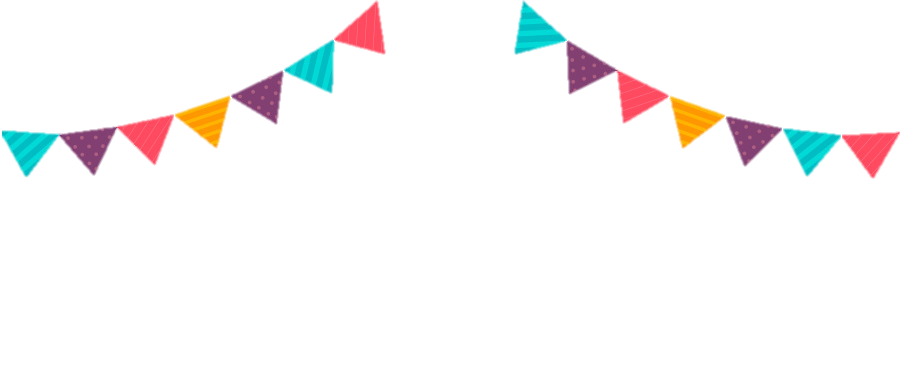 CÙNG CHIA SẺ TRƯỚC LỚP
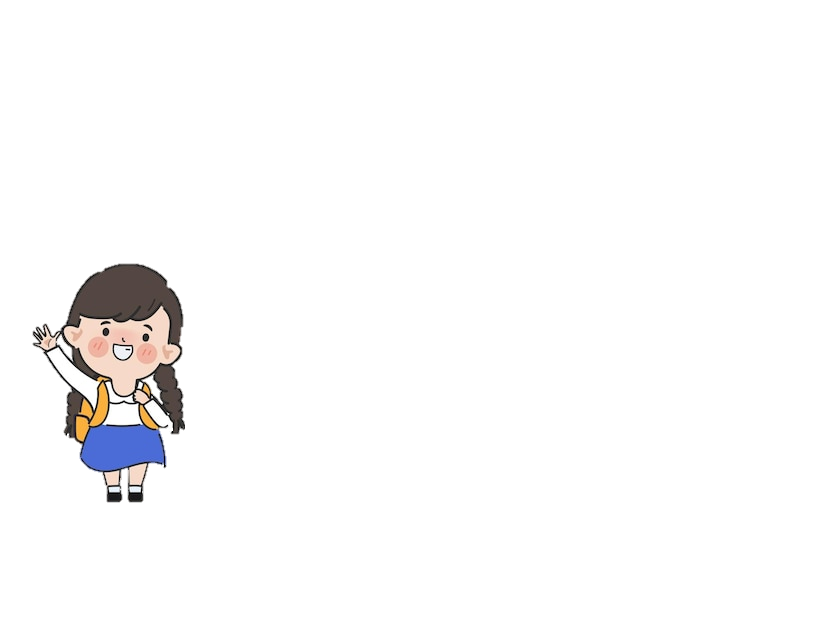 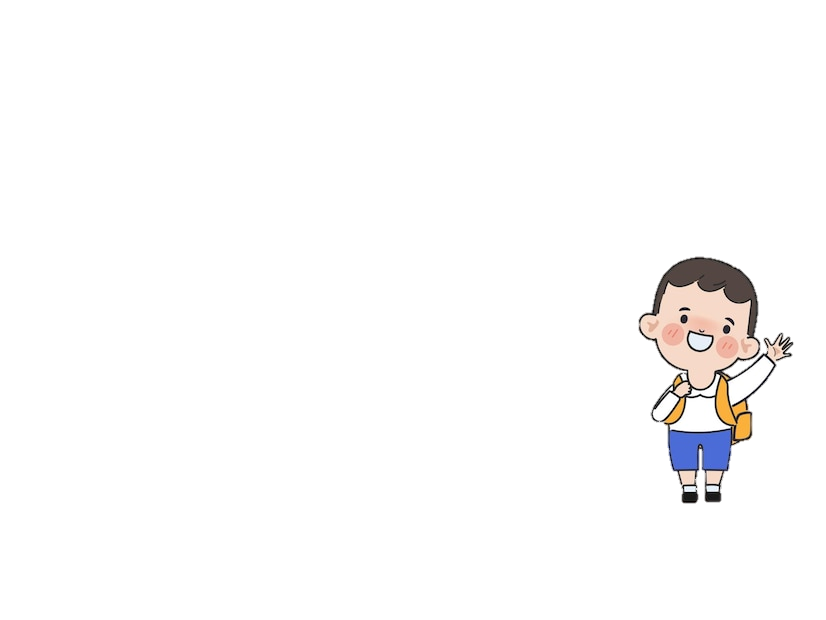 Cách giữ an toàn khi dọn dẹp nhà cửa 
- Không nên trèo quá cao để lau chùi, cần nhờ người lớn giúp đỡ.
- Đeo khẩu trang khi lau dọn nhà cửa, tránh hút phải bụi bẩn,
- Tránh những nơi chứa đồ vật nguy hiểm, sắc nhọn…
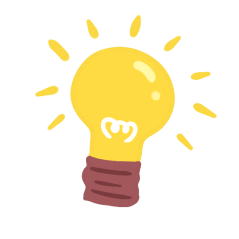 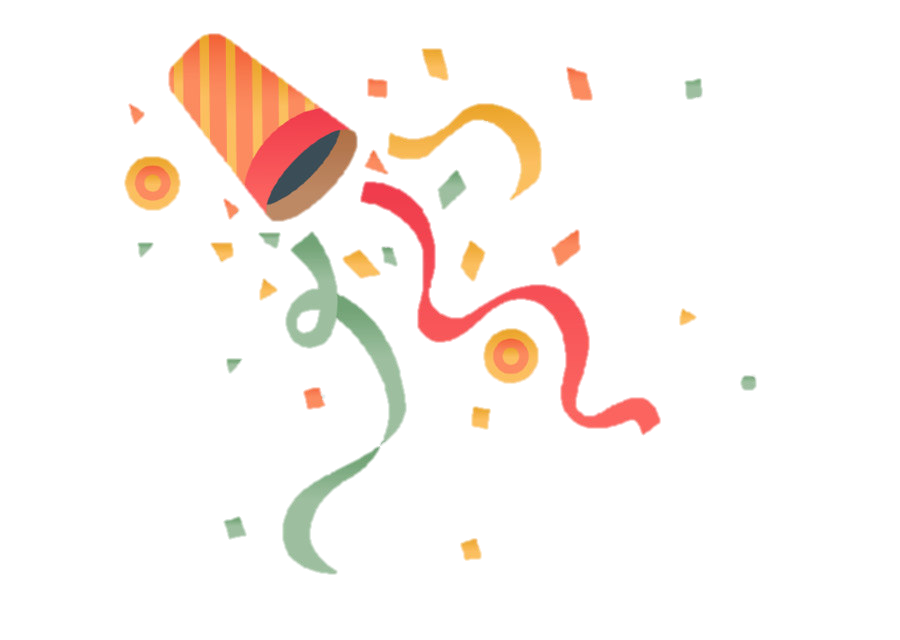 Tạm biệt
Hẹn gặp lại
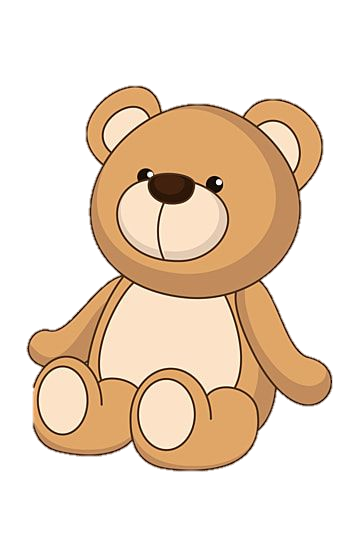